Unit 15
When is 
Children's Day?
Lesson 2
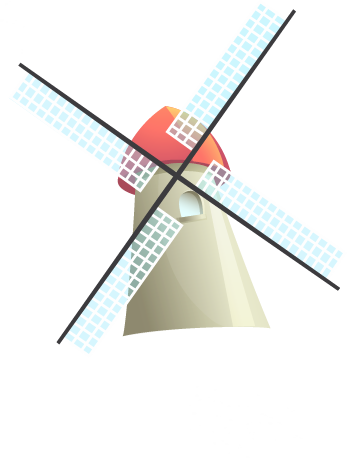 VOCABULARY
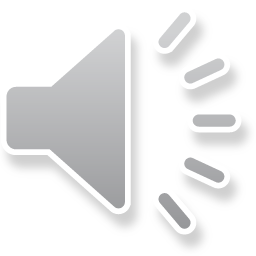 2. Point and say
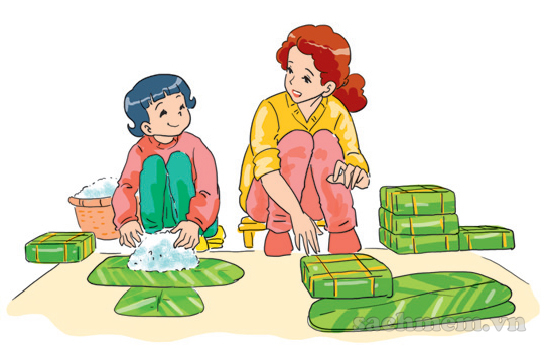 make banh chung
/meɪk banh chung/
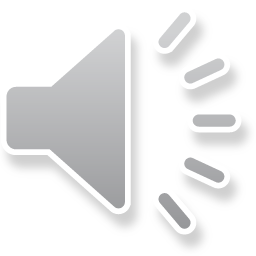 2. Point and say
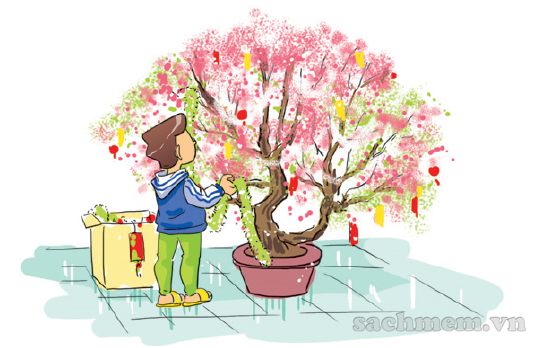 decorate the house
/ˈdɛkəˌreɪt ðə haʊs/
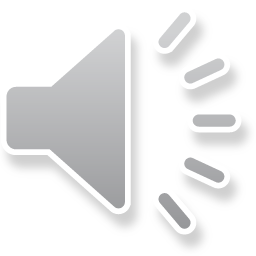 2. Point and say
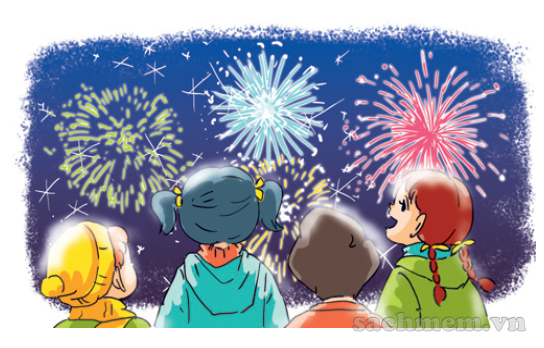 watch firework displays
/wɑʧ ˈfaɪrˌwɜrk dɪˈspleɪz/
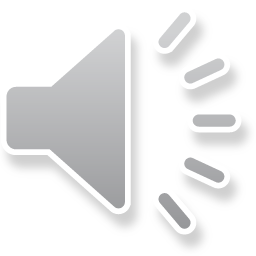 2. Point and say
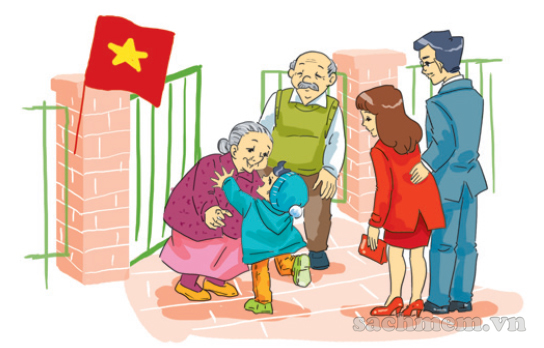 visit grandparents
/ˈvɪzət ˈgrændˌpɛrənts/
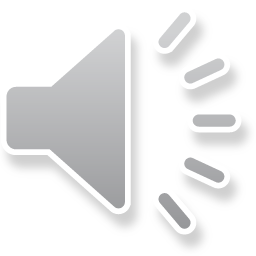 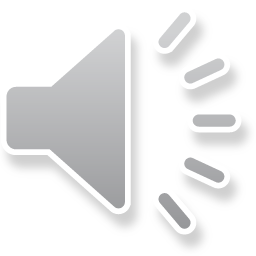 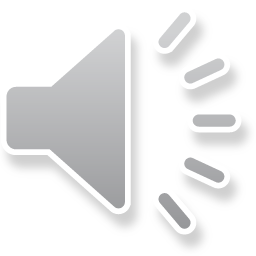 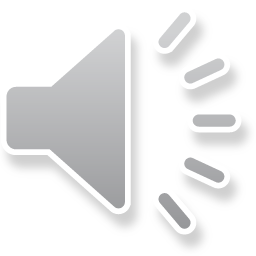 Vocabulary
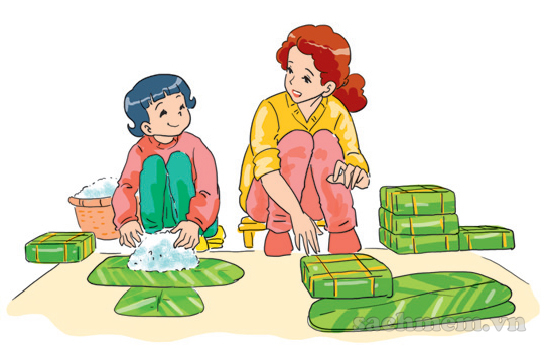 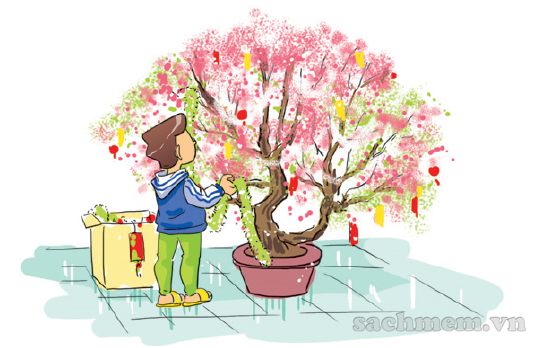 make banh chung
decorate the house
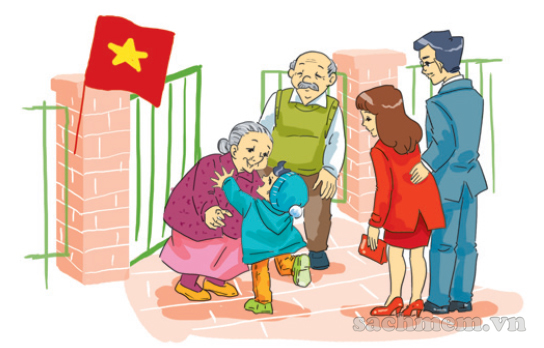 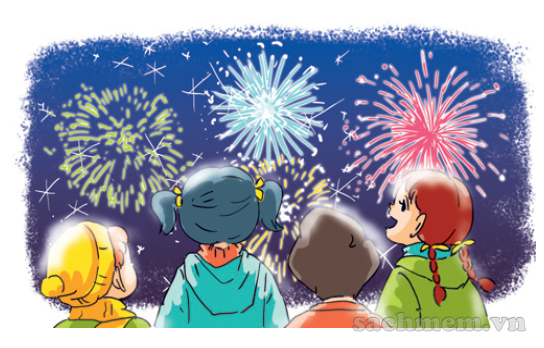 visit grandparents
watch firework displays
/meɪk banh chung//ˈdɛkəˌreɪt ðə haʊs//wɑʧ ˈfaɪrˌwɜrk dɪˈspleɪz//ˈvɪzət ˈgrændˌpɛrənts/
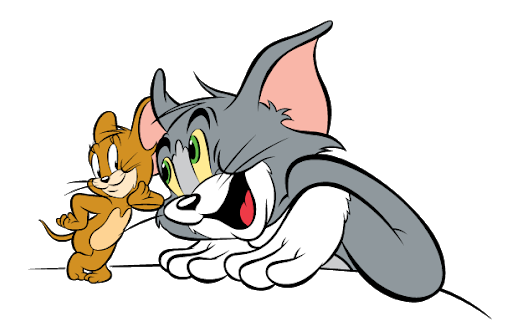 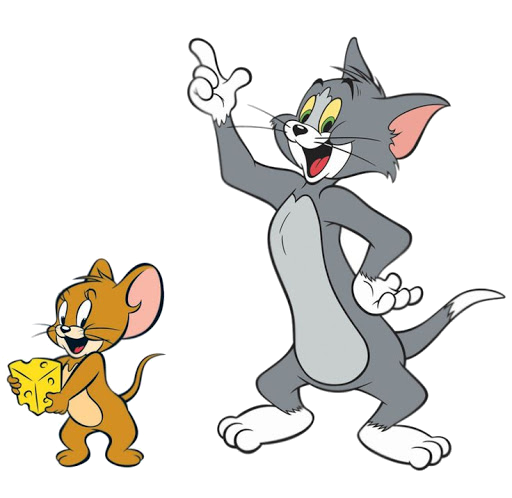 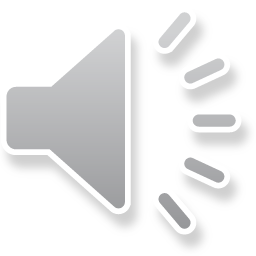 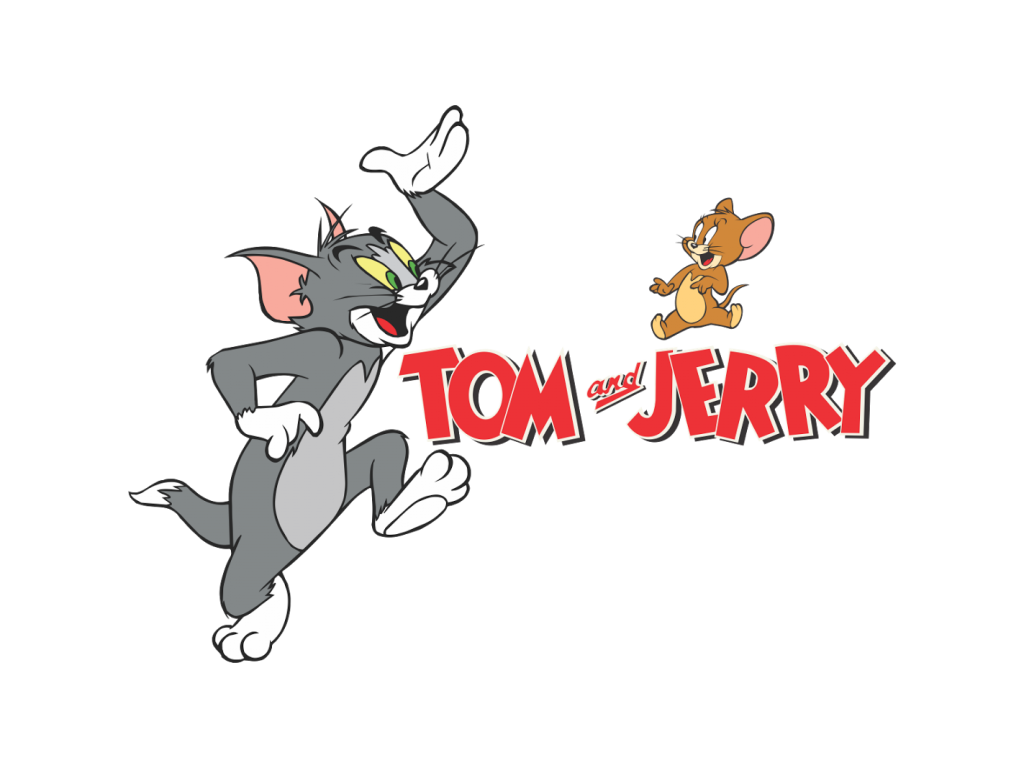 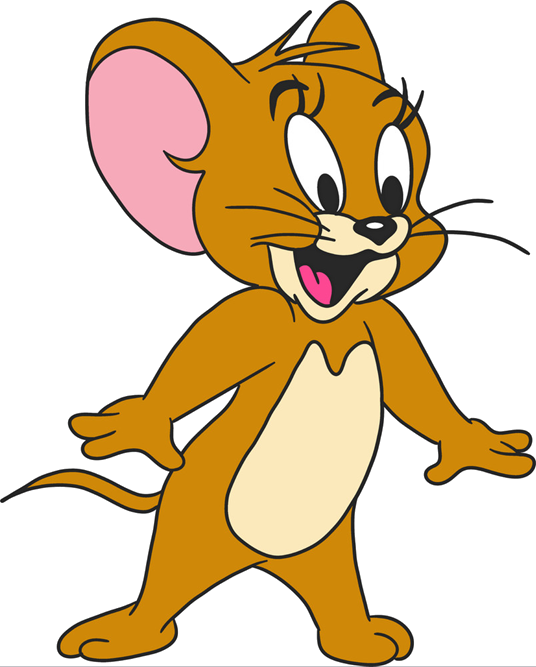 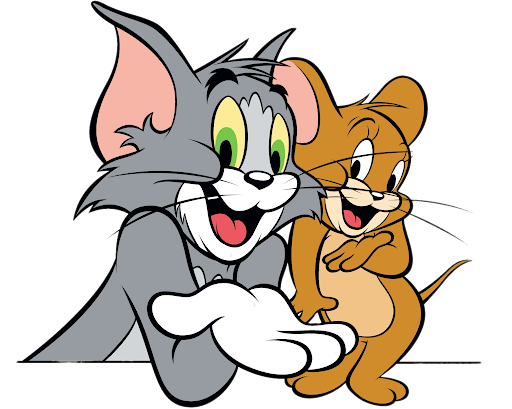 GAME
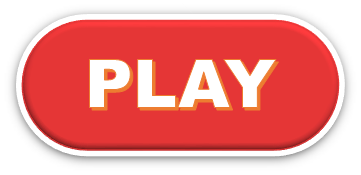 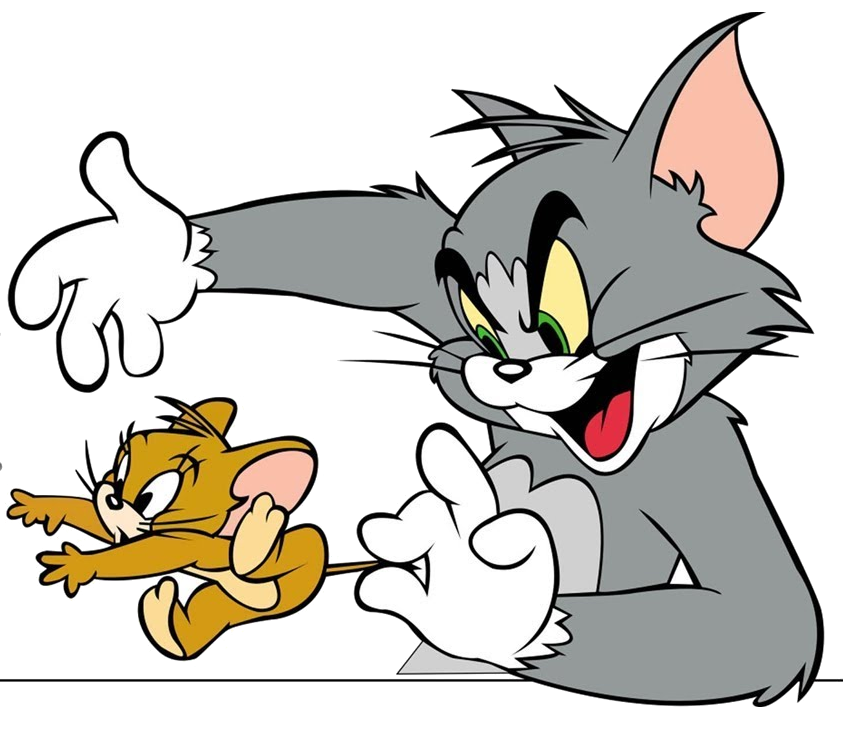 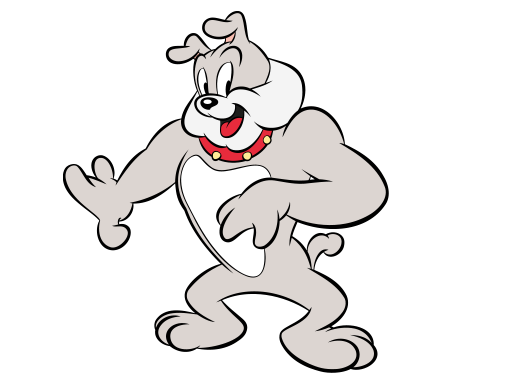 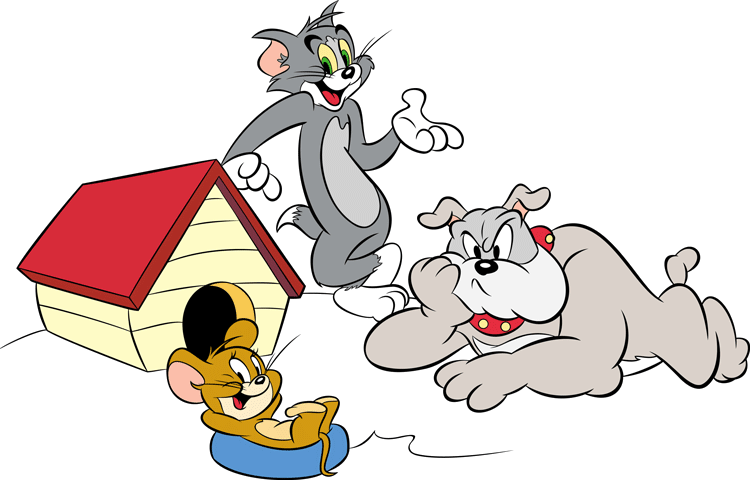 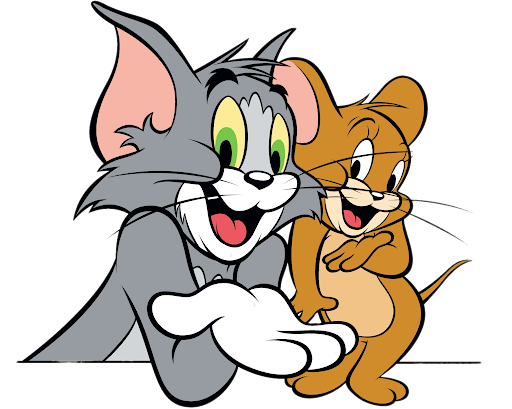 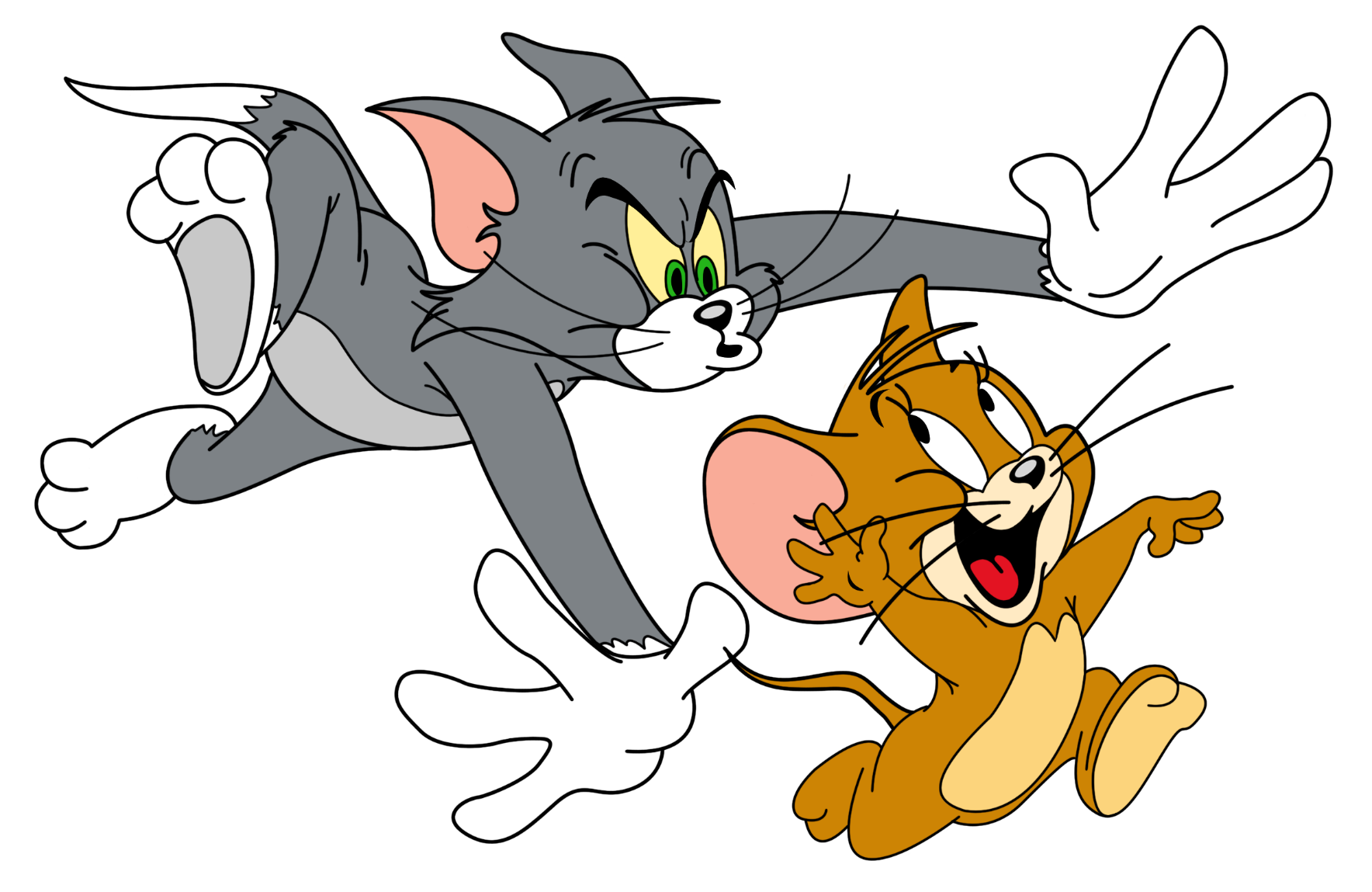 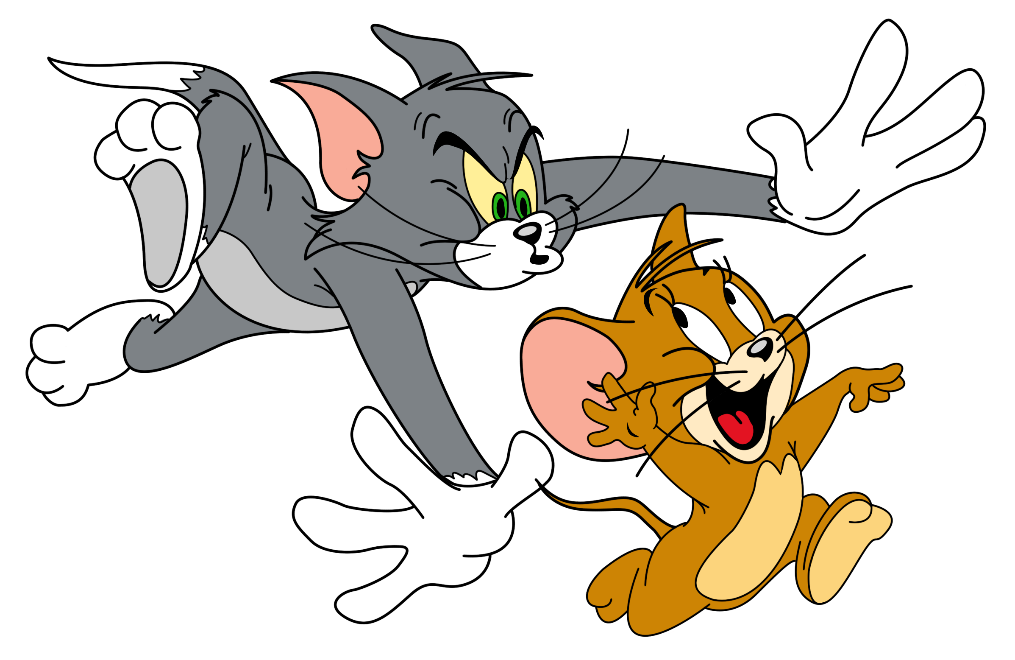 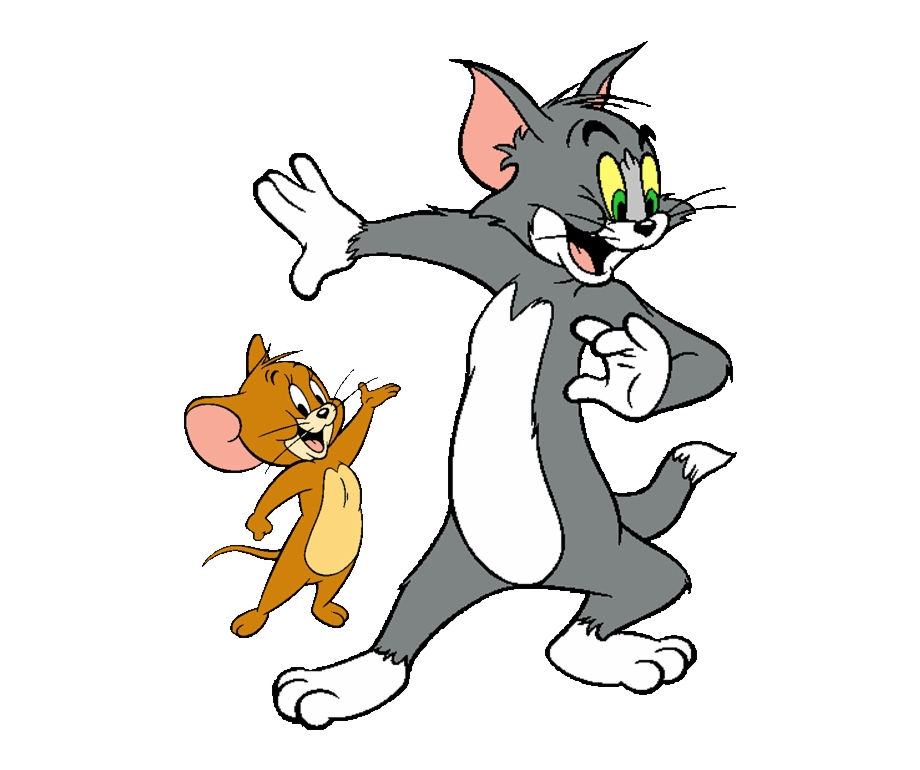 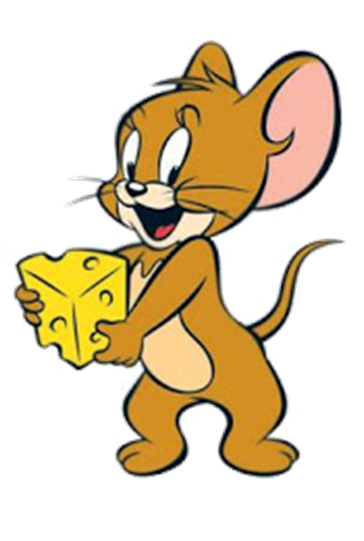 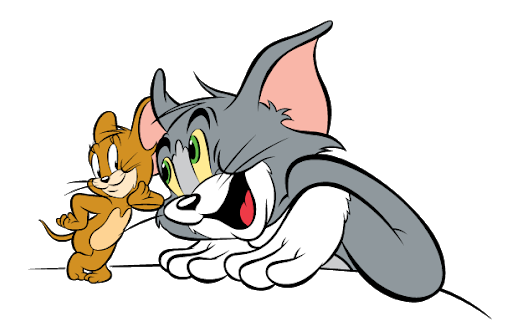 [Speaker Notes: Ms Huyền Phạm - 0936.082.789 – YOUTUBE: MsPham.  Facebook: Dạy và học cùng công nghệ.]
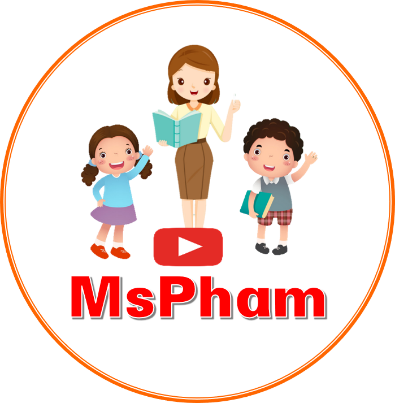 YOUTUBE: MsPham. 
 Facebook: Dạy và học cùng công nghệ.
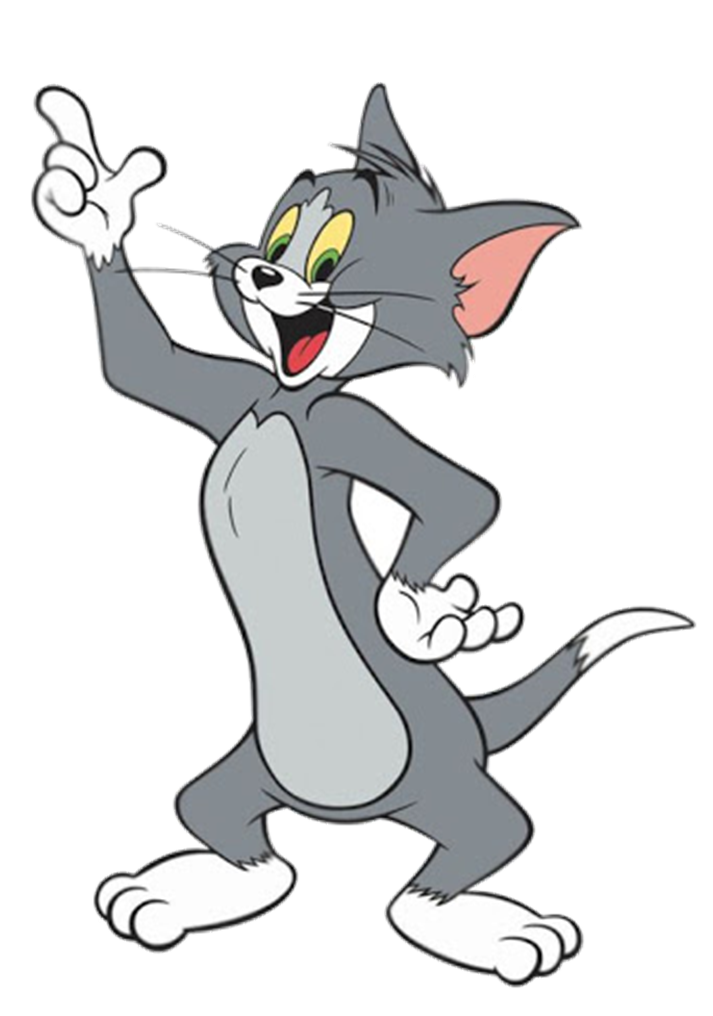 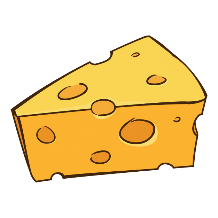 decorate the house
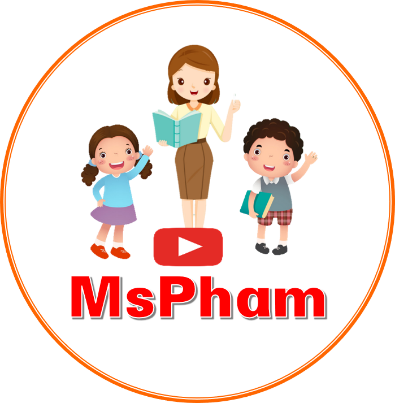 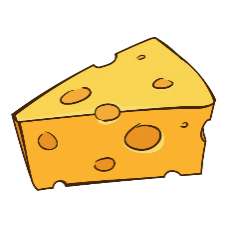 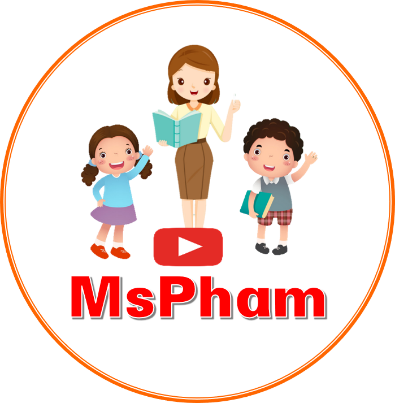 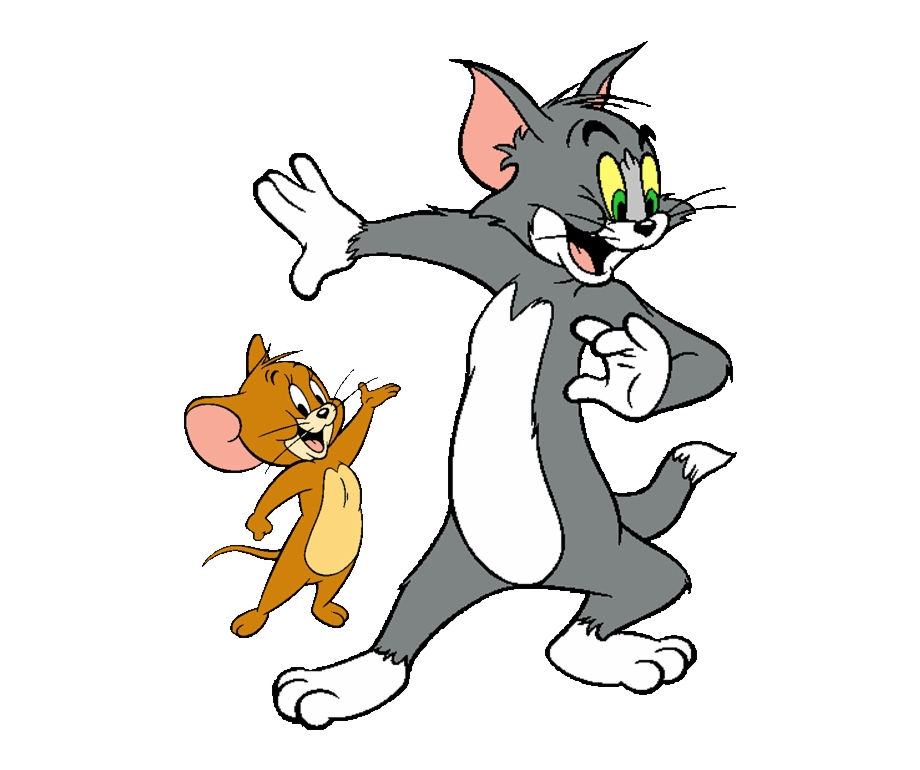 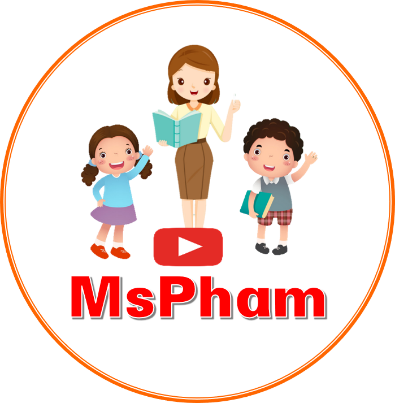 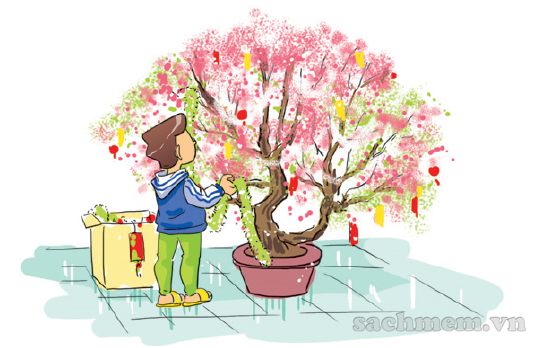 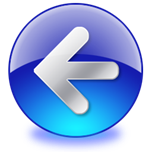 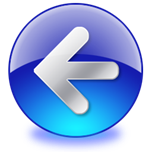 YOUTUBE: MsPham. 
 Facebook: Powerpoint thật dễ
YOUTUBE: MsPham. 
 Facebook: Dạy và học cùng công nghệ.
YOUTUBE: MsPham. 
 Facebook: Dạy và học cùng công nghệ.
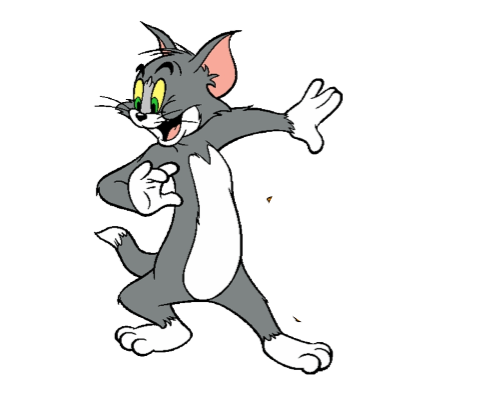 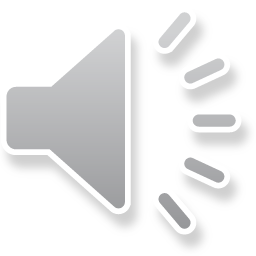 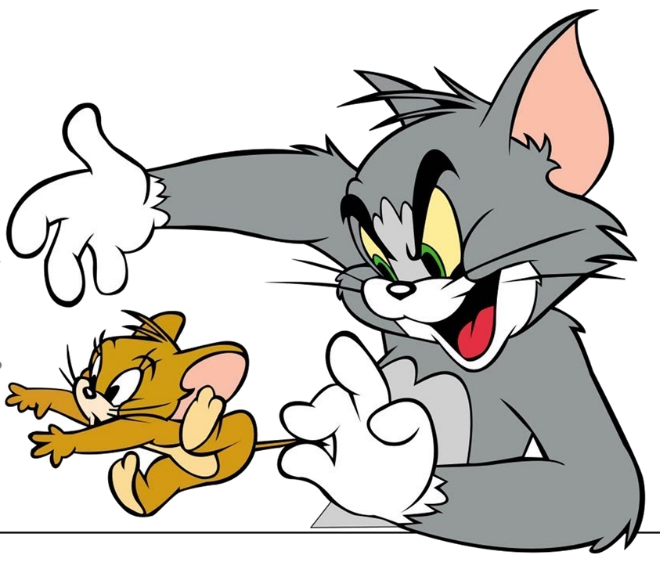 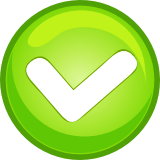 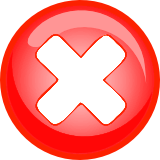 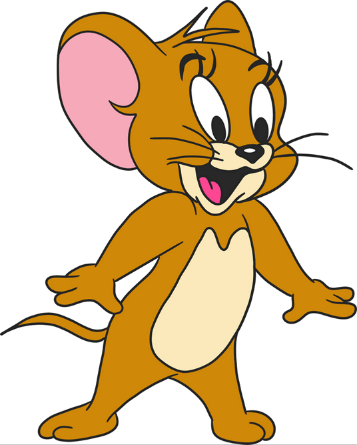 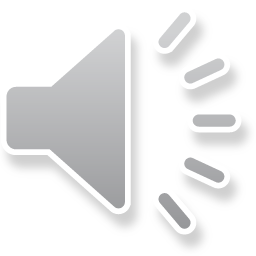 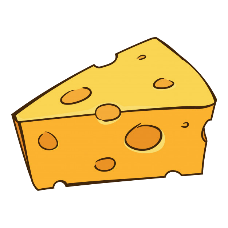 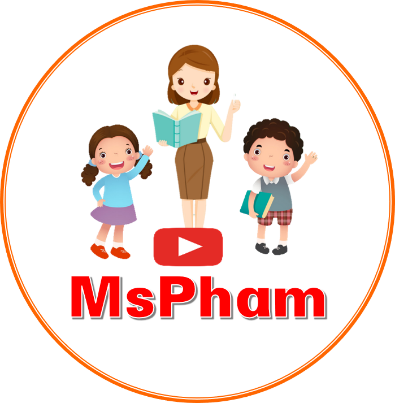 YOUTUBE: MsPham. 
 Facebook: Dạy và học cùng công nghệ.
[Speaker Notes: Ms Huyền Phạm - 0936.082.789 – YOUTUBE: MsPham.  Facebook: Dạy và học cùng công nghệ.]
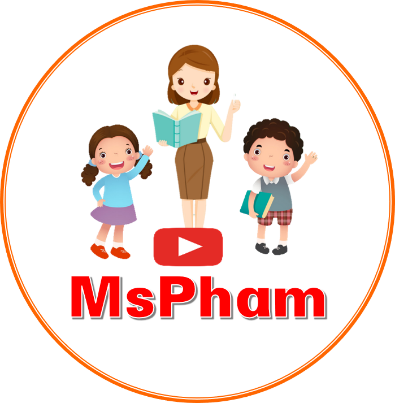 YOUTUBE: MsPham. 
 Facebook: Dạy và học cùng công nghệ.
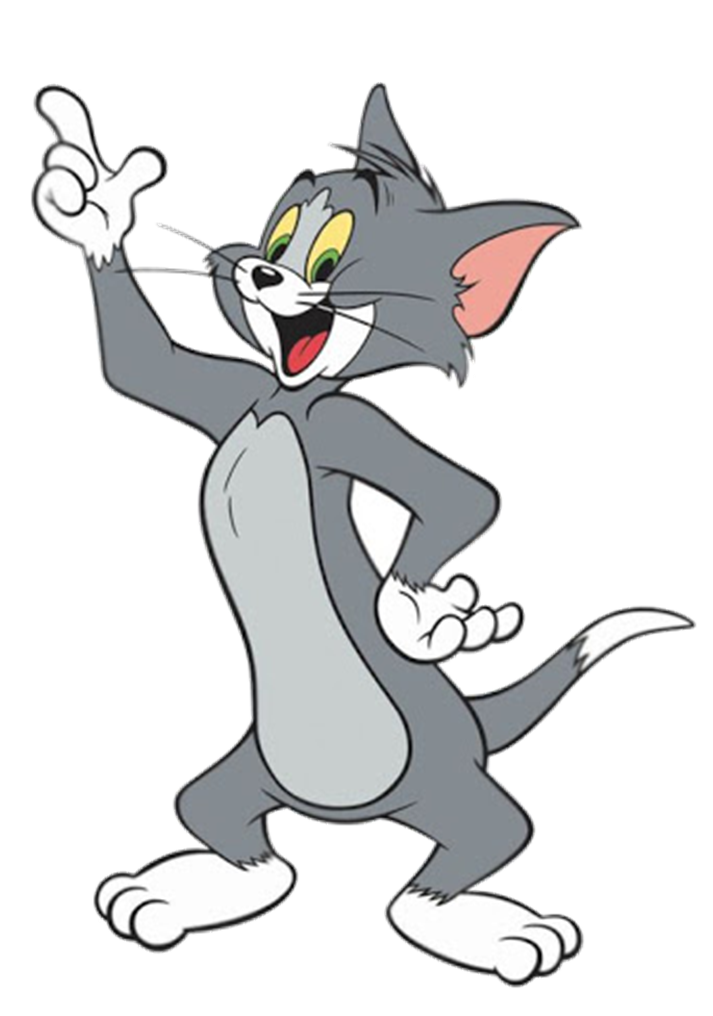 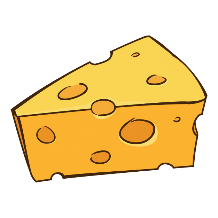 watch firework displays
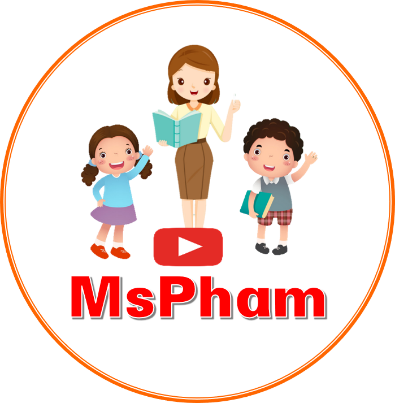 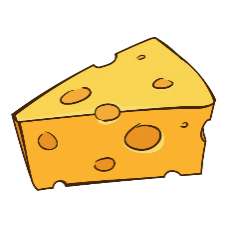 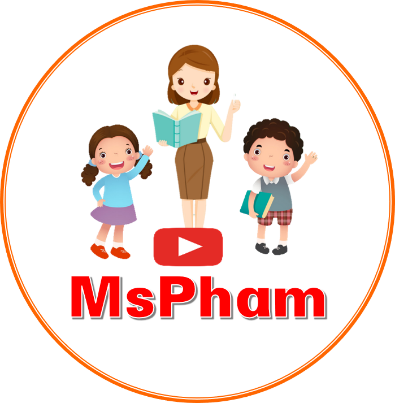 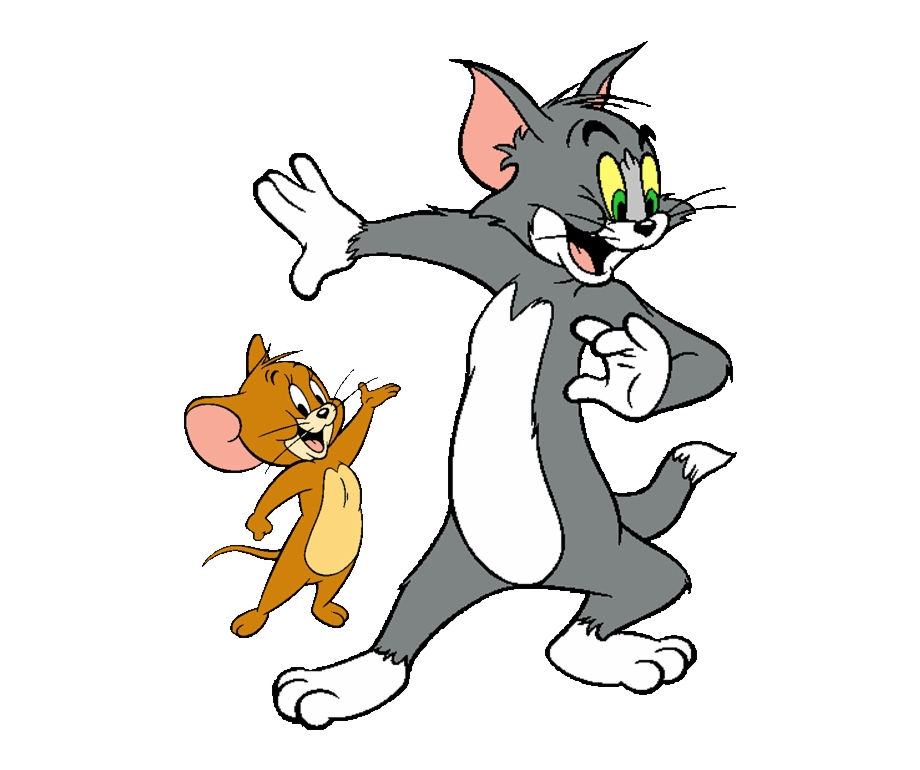 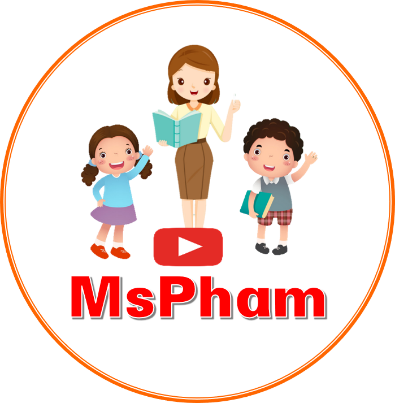 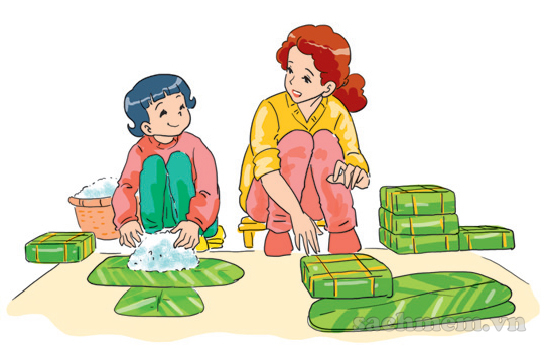 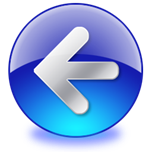 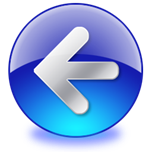 YOUTUBE: MsPham. 
 Facebook: Powerpoint thật dễ
YOUTUBE: MsPham. 
 Facebook: Dạy và học cùng công nghệ.
YOUTUBE: MsPham. 
 Facebook: Dạy và học cùng công nghệ.
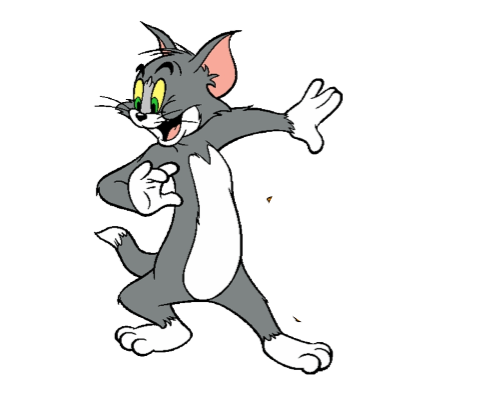 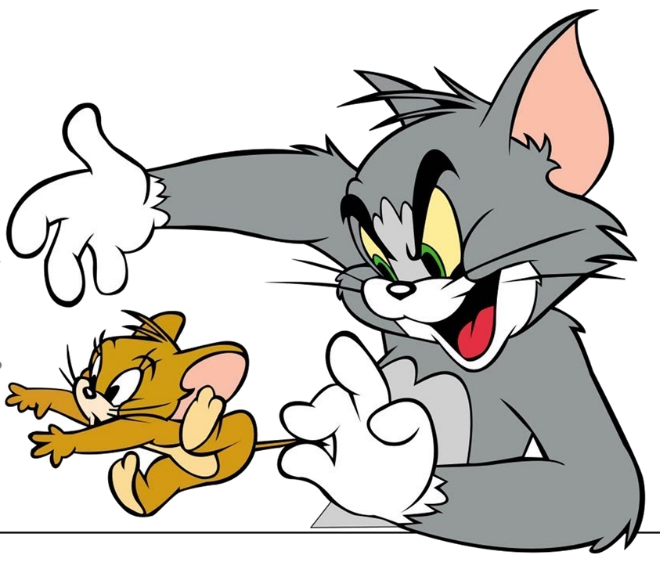 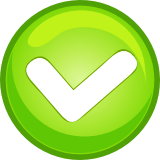 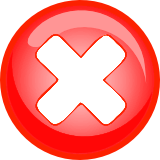 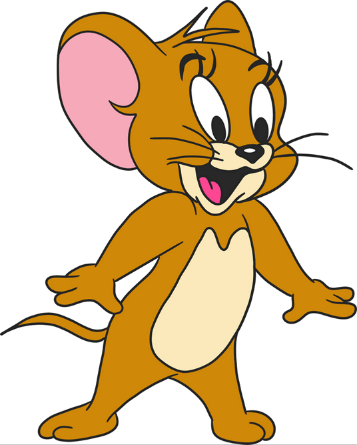 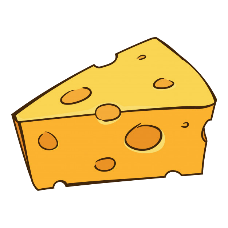 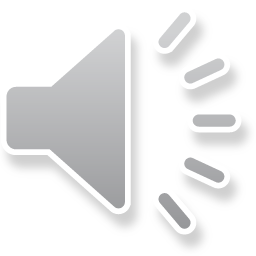 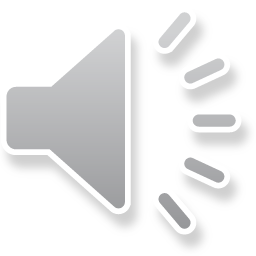 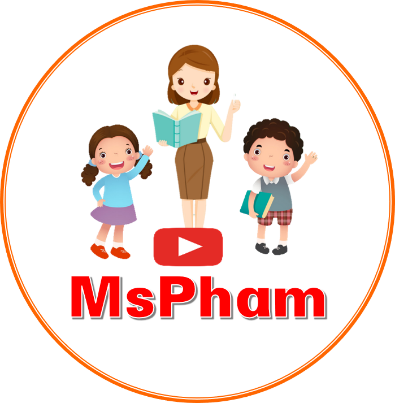 YOUTUBE: MsPham. 
 Facebook: Dạy và học cùng công nghệ.
[Speaker Notes: Ms Huyền Phạm - 0936.082.789 – YOUTUBE: MsPham.  Facebook: Dạy và học cùng công nghệ.]
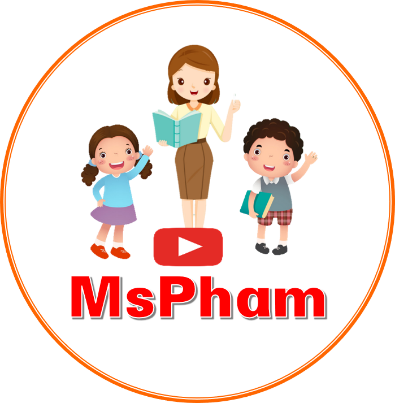 YOUTUBE: MsPham. 
 Facebook: Dạy và học cùng công nghệ.
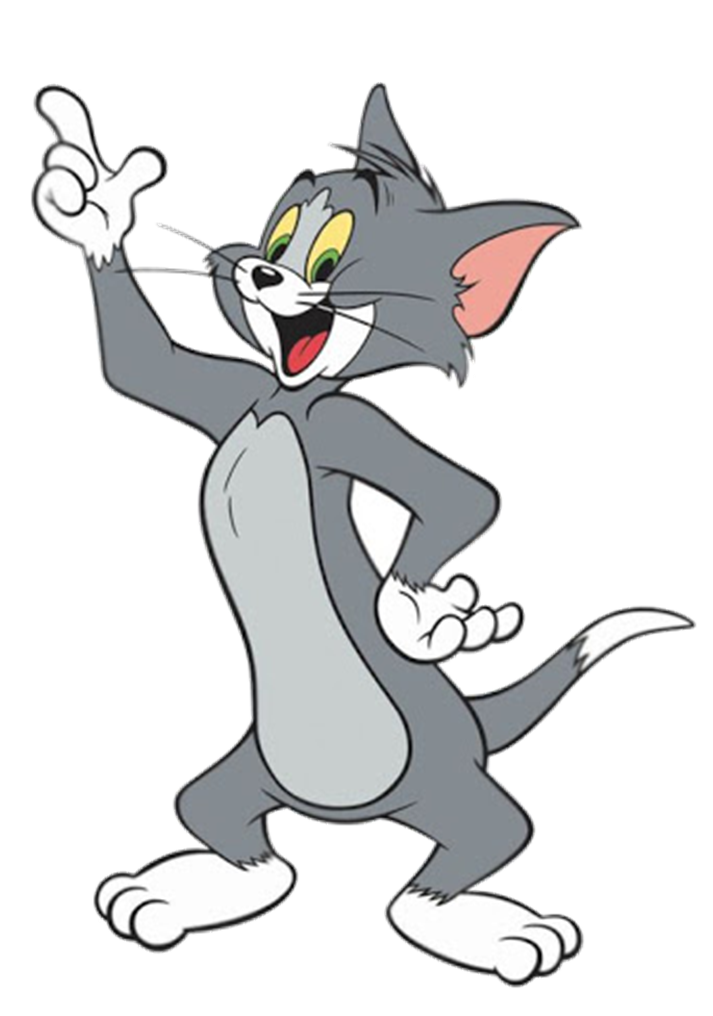 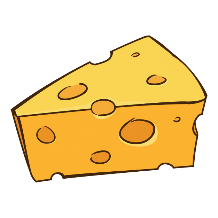 visit grandparents
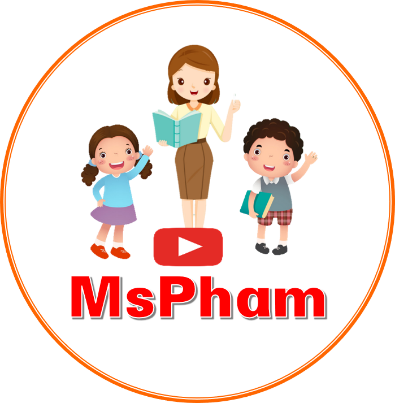 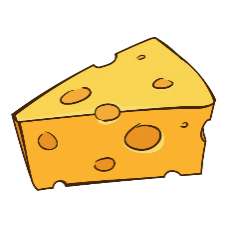 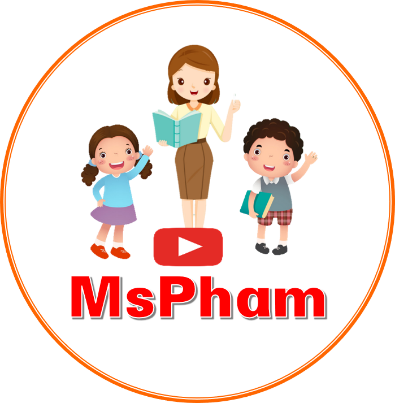 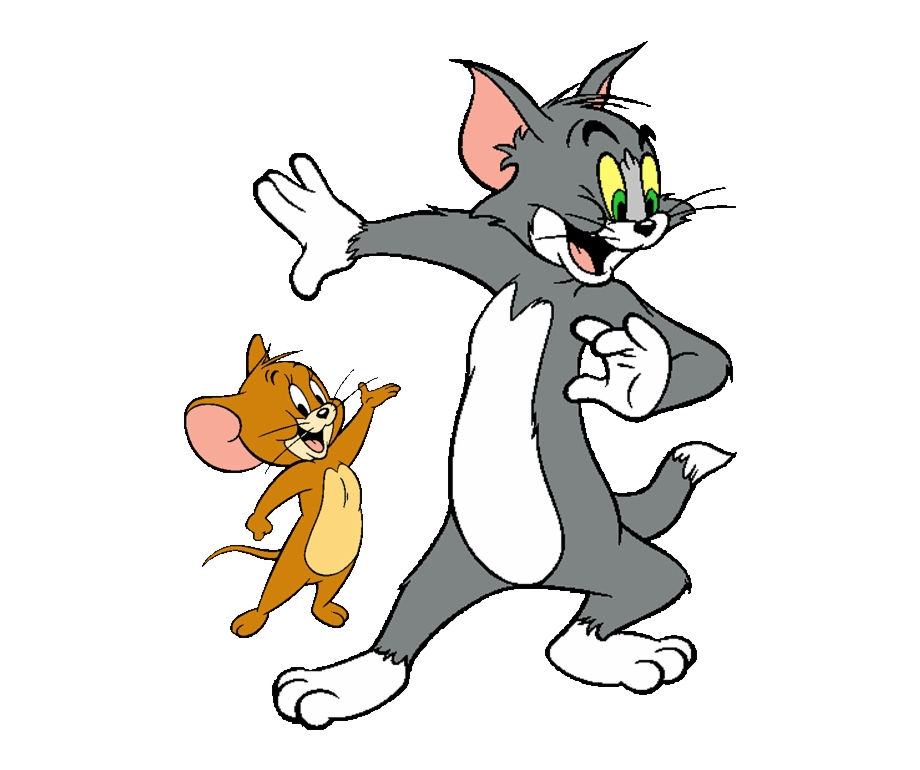 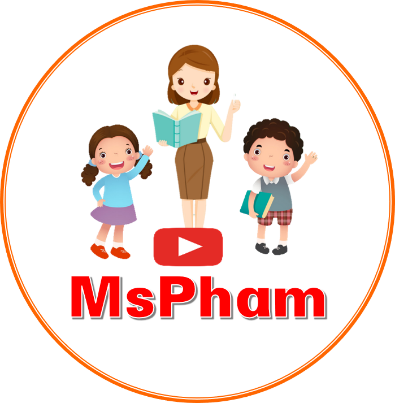 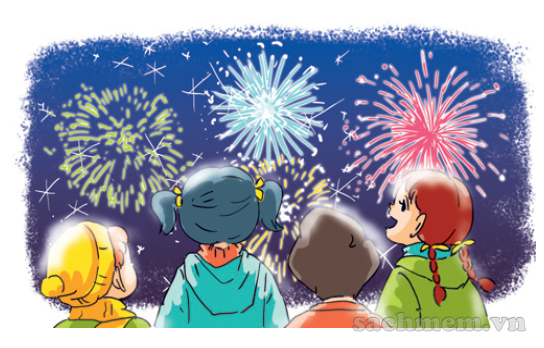 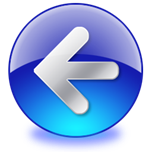 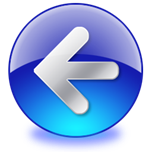 YOUTUBE: MsPham. 
 Facebook: Powerpoint thật dễ
YOUTUBE: MsPham. 
 Facebook: Dạy và học cùng công nghệ.
YOUTUBE: MsPham. 
 Facebook: Dạy và học cùng công nghệ.
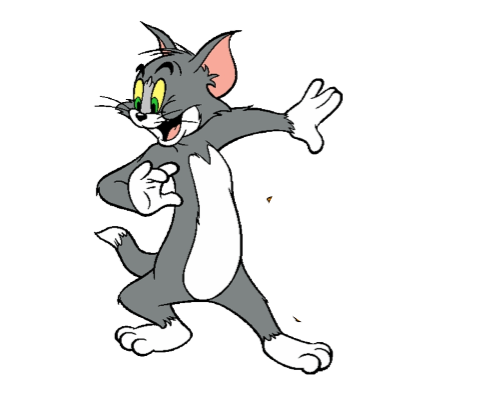 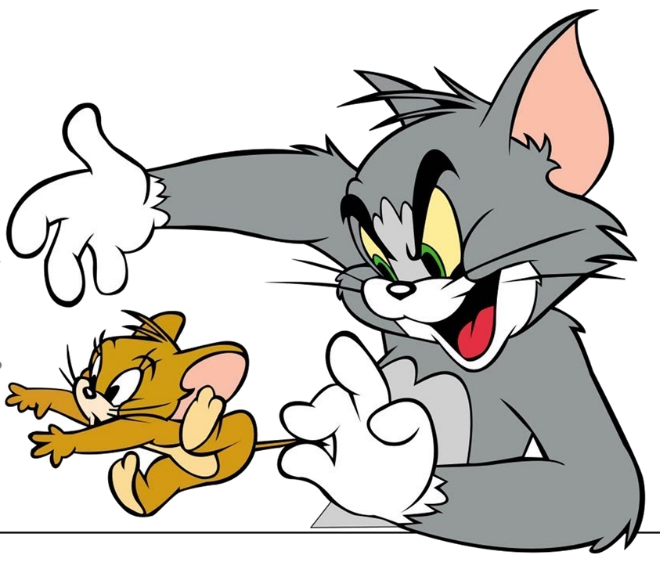 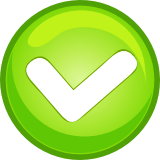 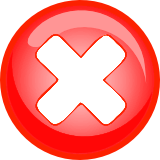 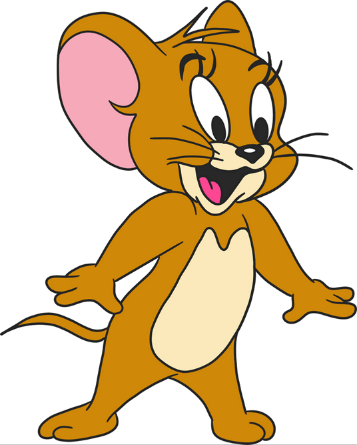 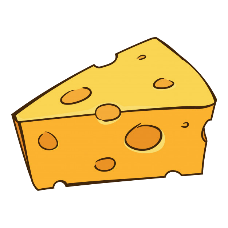 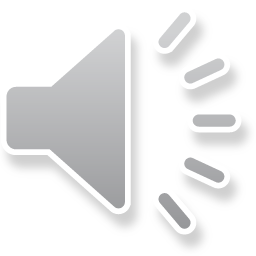 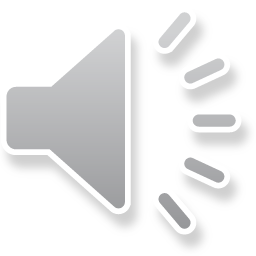 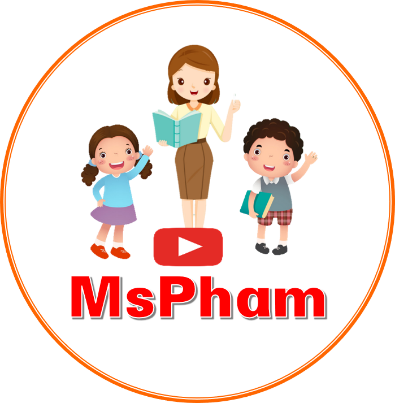 YOUTUBE: MsPham. 
 Facebook: Dạy và học cùng công nghệ.
[Speaker Notes: Ms Huyền Phạm - 0936.082.789 – YOUTUBE: MsPham.  Facebook: Dạy và học cùng công nghệ.]
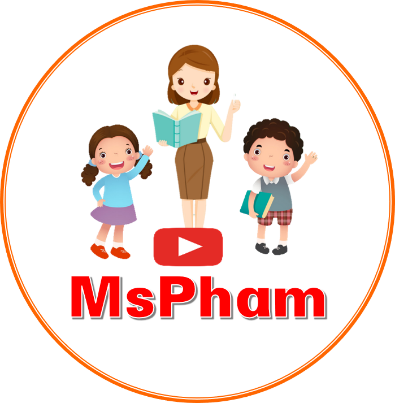 YOUTUBE: MsPham. 
 Facebook: Dạy và học cùng công nghệ.
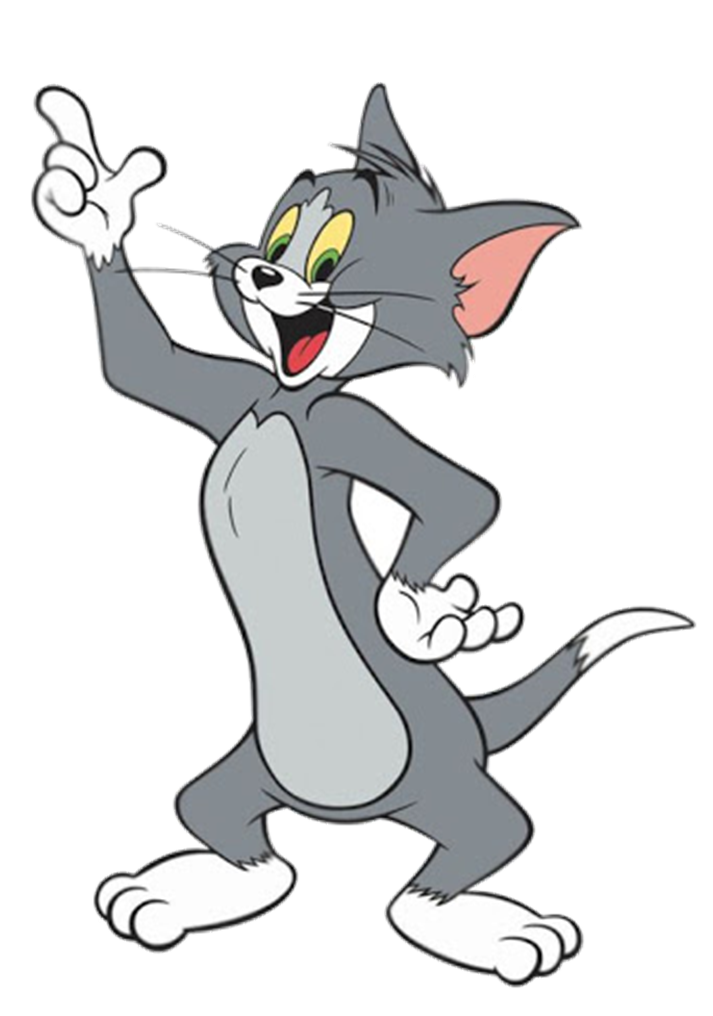 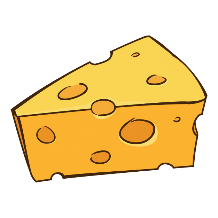 make banh chung
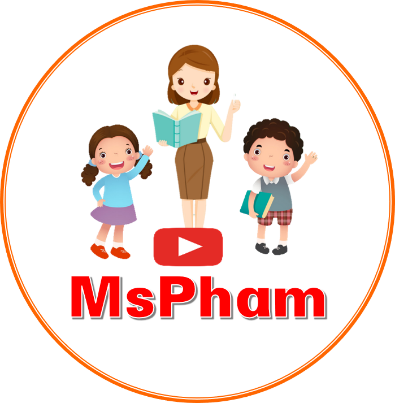 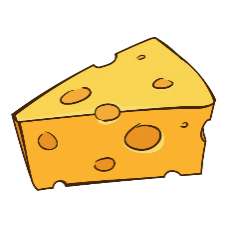 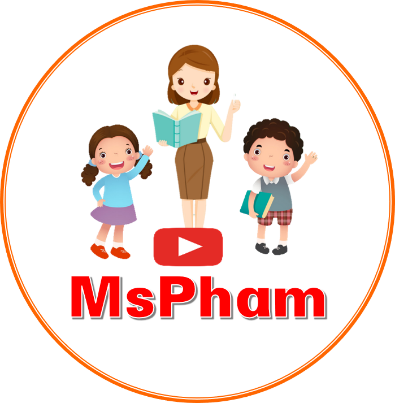 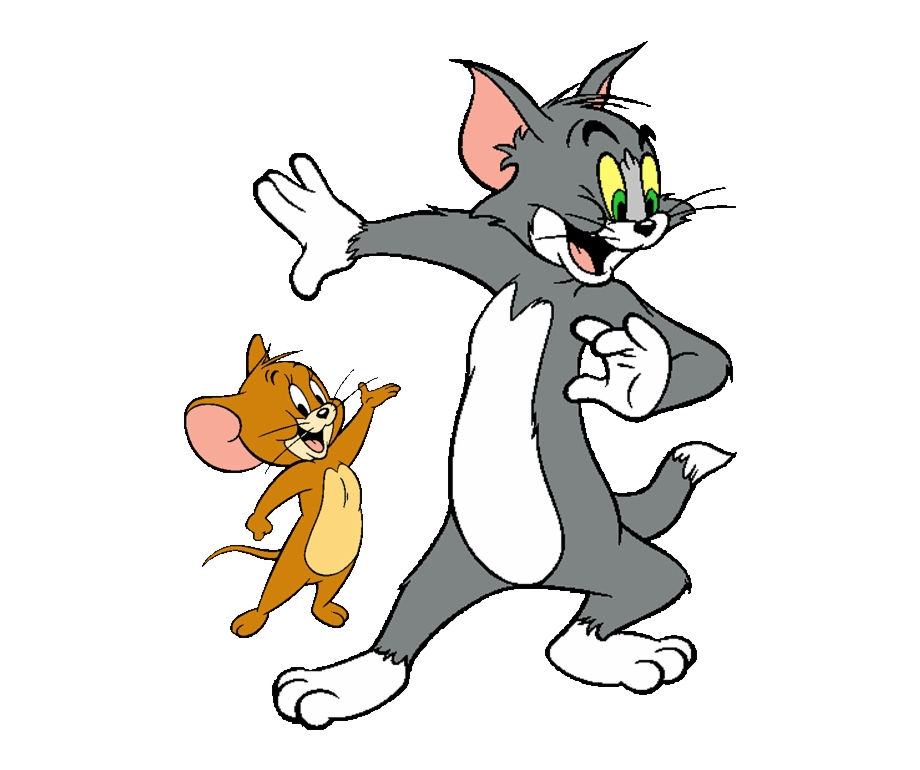 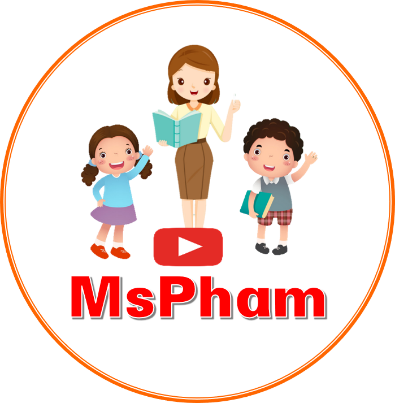 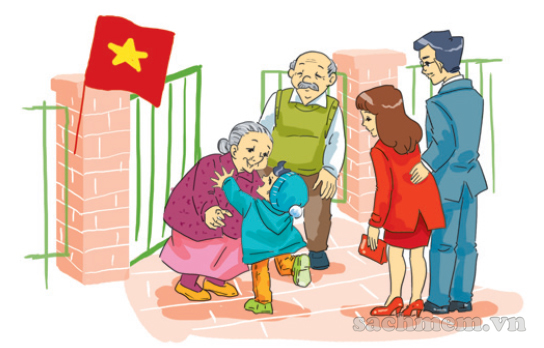 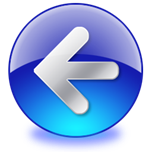 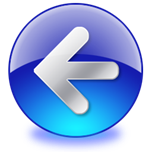 YOUTUBE: MsPham. 
 Facebook: Powerpoint thật dễ
YOUTUBE: MsPham. 
 Facebook: Dạy và học cùng công nghệ.
YOUTUBE: MsPham. 
 Facebook: Dạy và học cùng công nghệ.
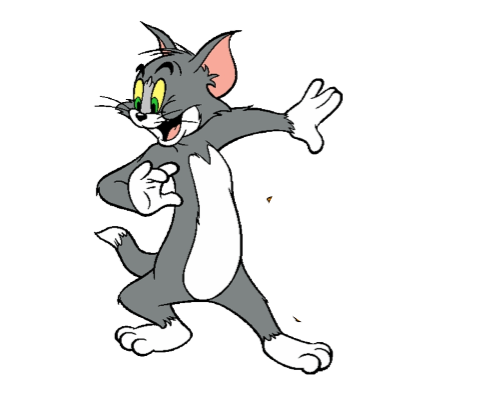 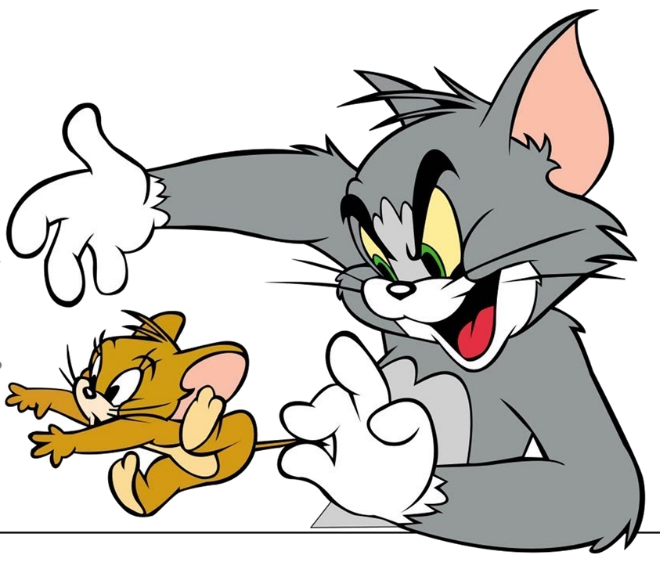 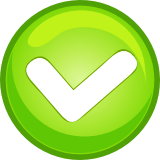 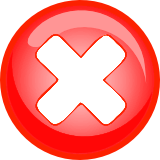 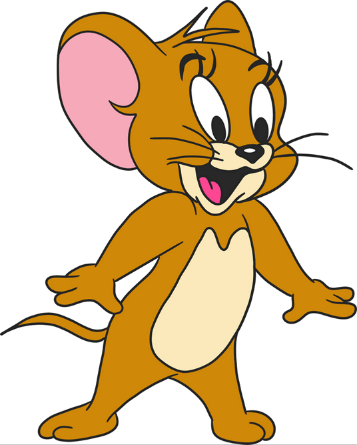 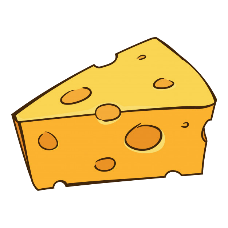 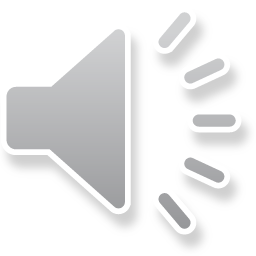 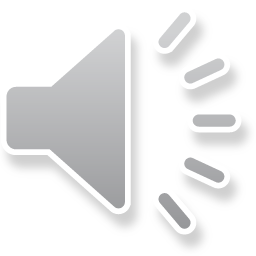 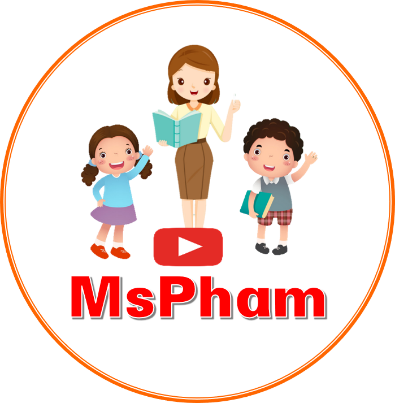 YOUTUBE: MsPham. 
 Facebook: Dạy và học cùng công nghệ.
[Speaker Notes: Ms Huyền Phạm - 0936.082.789 – YOUTUBE: MsPham.  Facebook: Dạy và học cùng công nghệ.]
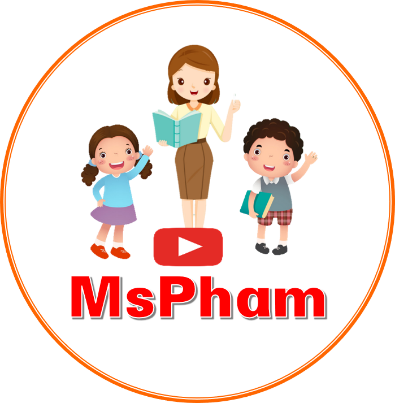 YOUTUBE: MsPham. 
 Facebook: Dạy và học cùng công nghệ.
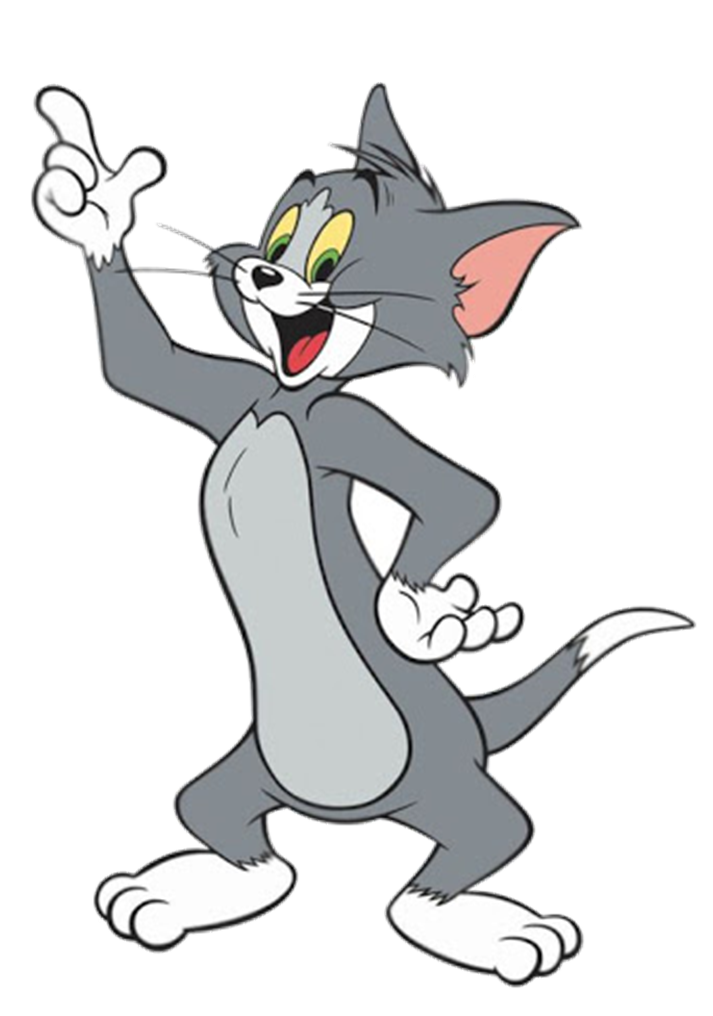 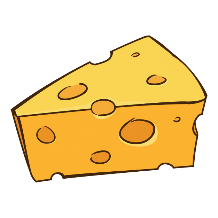 make banh chung
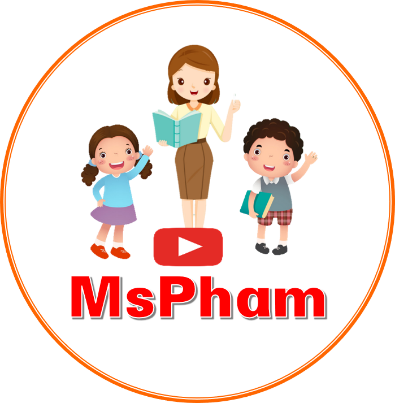 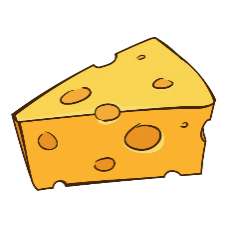 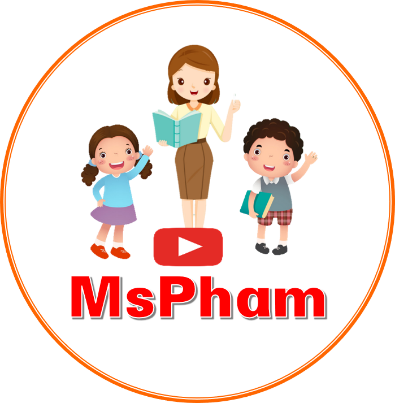 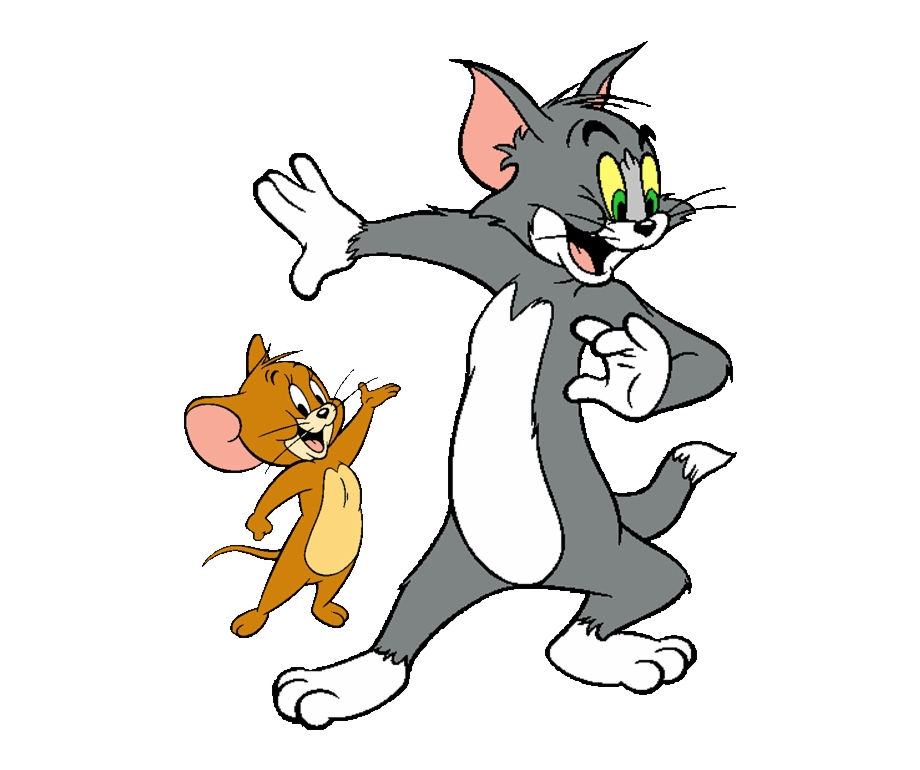 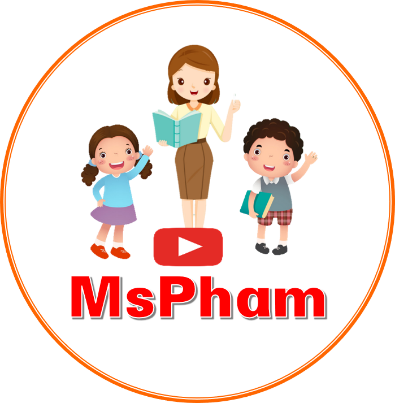 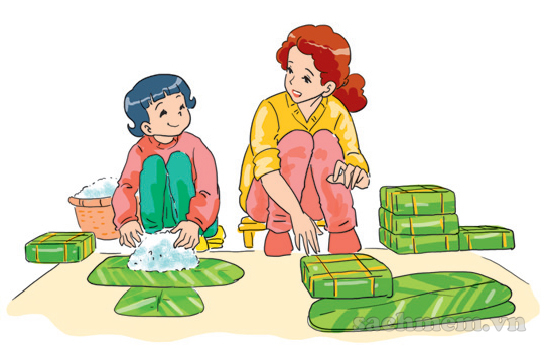 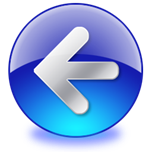 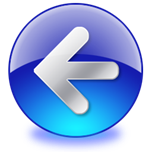 YOUTUBE: MsPham. 
 Facebook: Powerpoint thật dễ
YOUTUBE: MsPham. 
 Facebook: Dạy và học cùng công nghệ.
YOUTUBE: MsPham. 
 Facebook: Dạy và học cùng công nghệ.
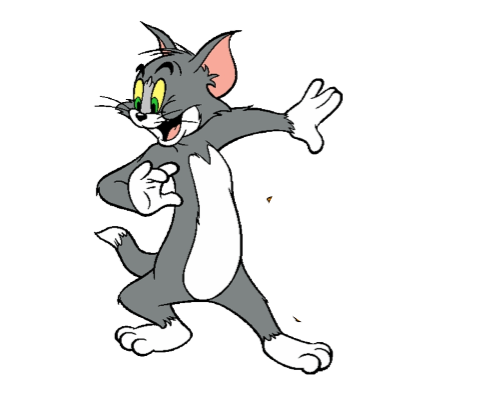 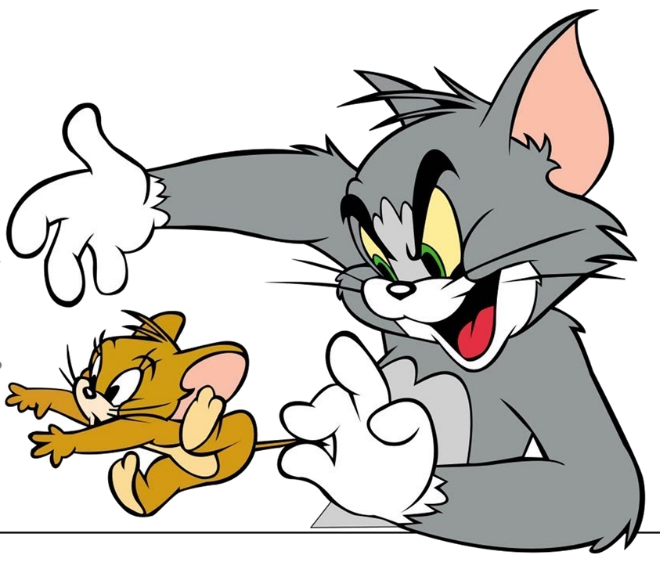 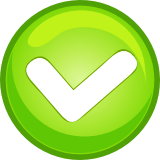 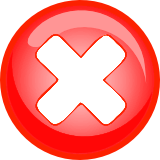 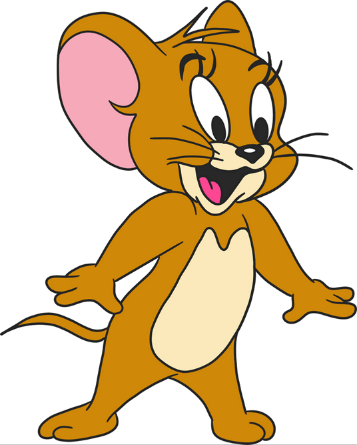 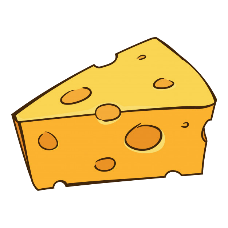 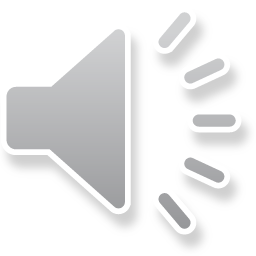 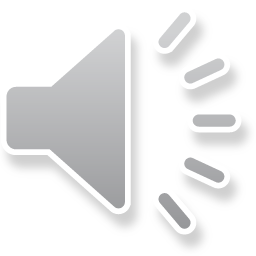 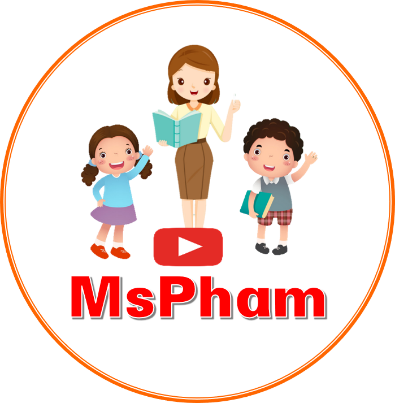 YOUTUBE: MsPham. 
 Facebook: Dạy và học cùng công nghệ.
[Speaker Notes: Ms Huyền Phạm - 0936.082.789 – YOUTUBE: MsPham.  Facebook: Dạy và học cùng công nghệ.]
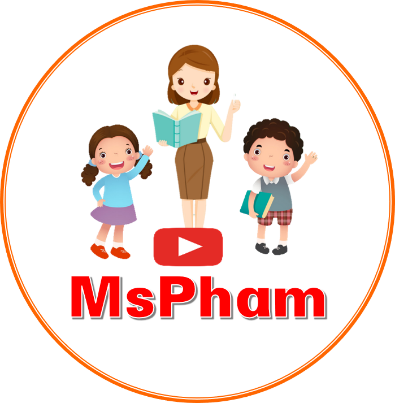 YOUTUBE: MsPham. 
 Facebook: Dạy và học cùng công nghệ.
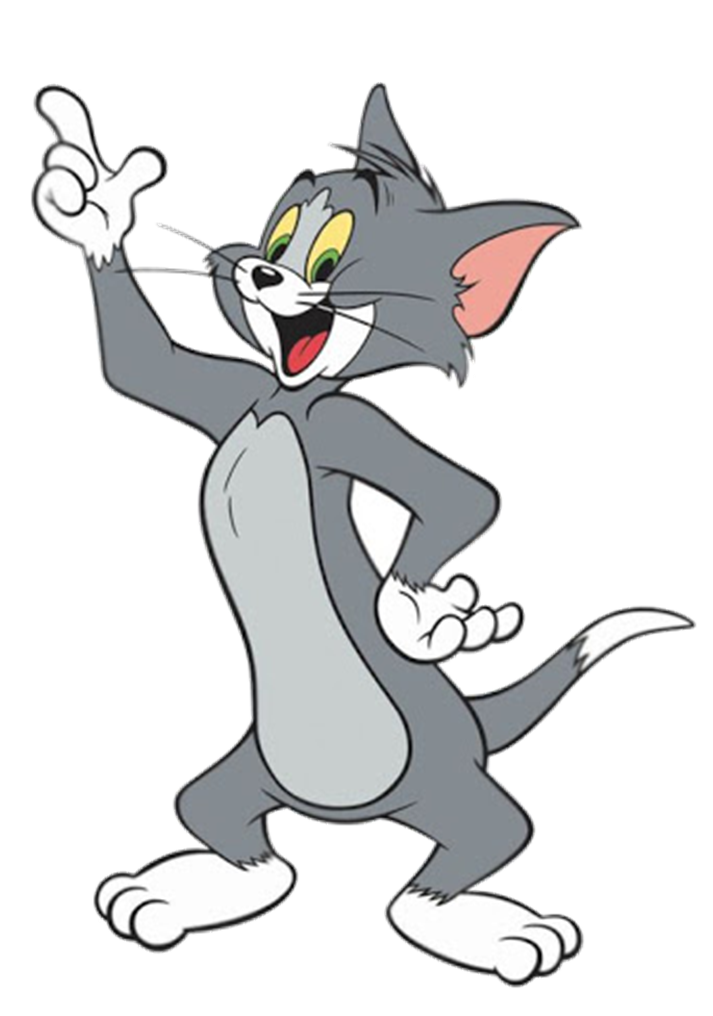 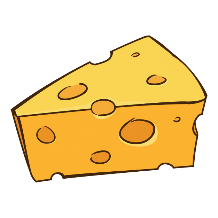 watch firework displays
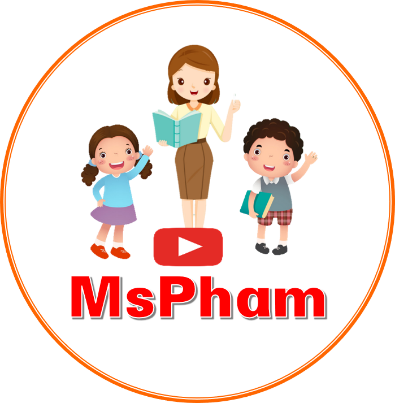 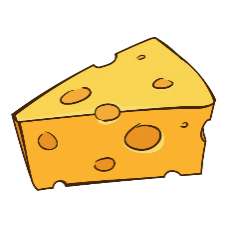 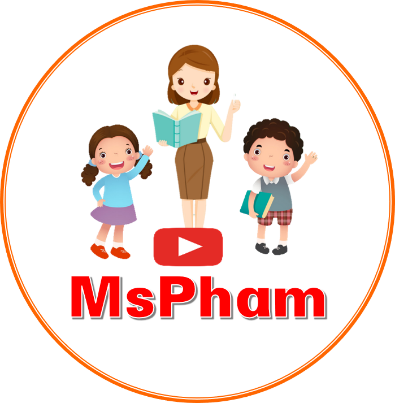 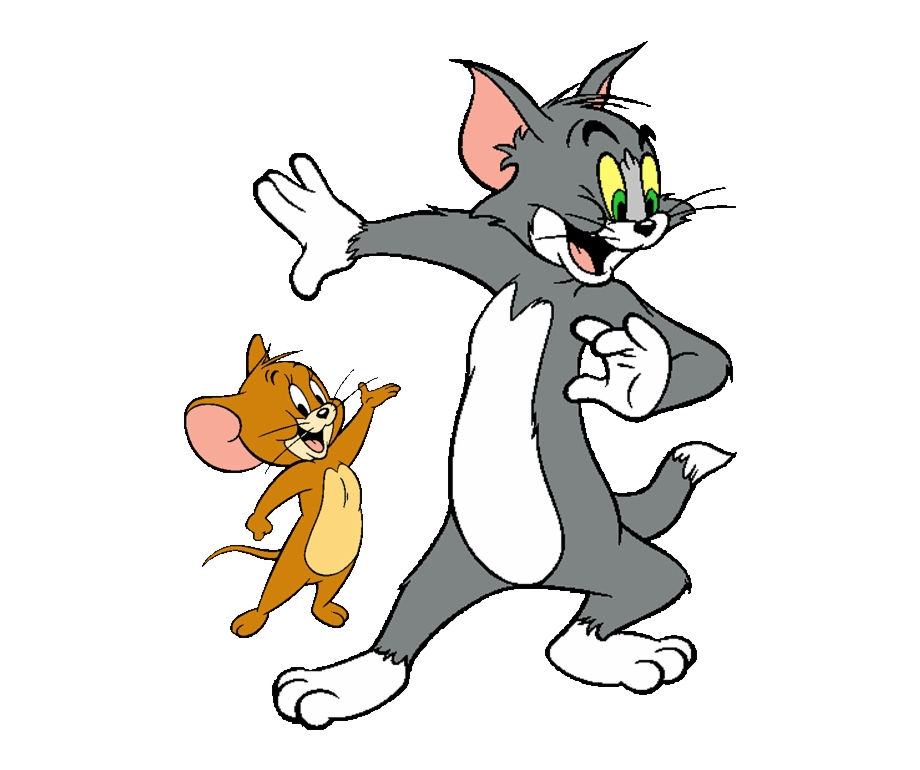 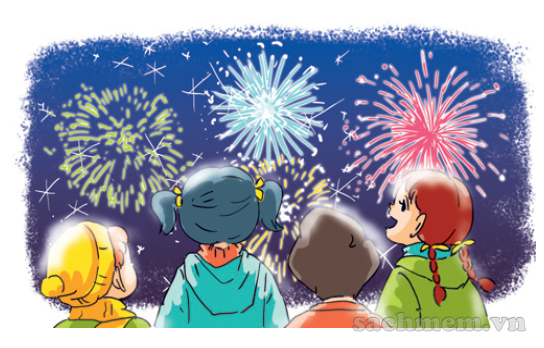 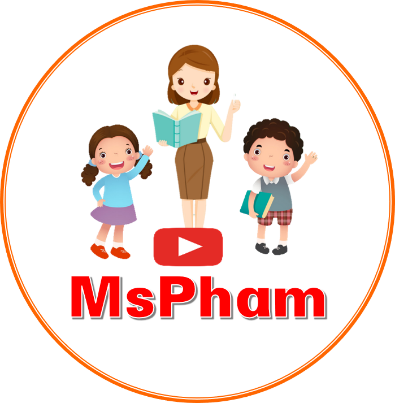 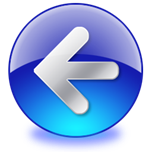 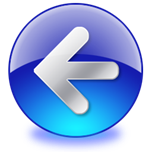 YOUTUBE: MsPham. 
 Facebook: Powerpoint thật dễ
YOUTUBE: MsPham. 
 Facebook: Dạy và học cùng công nghệ.
YOUTUBE: MsPham. 
 Facebook: Dạy và học cùng công nghệ.
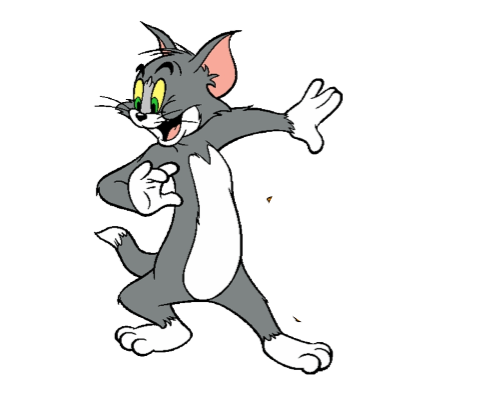 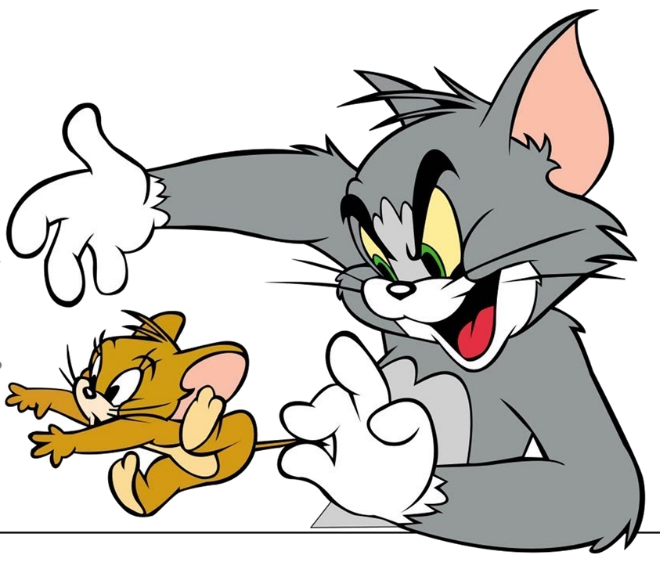 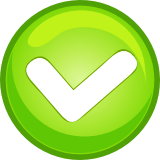 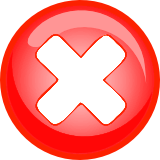 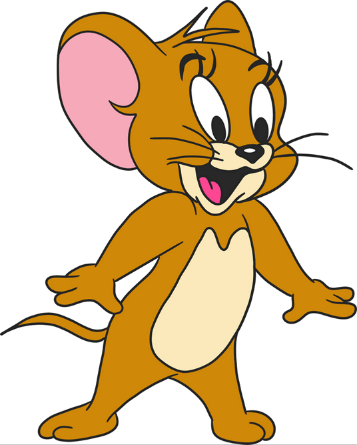 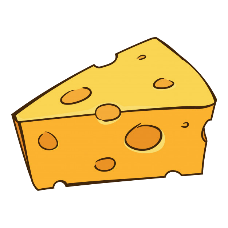 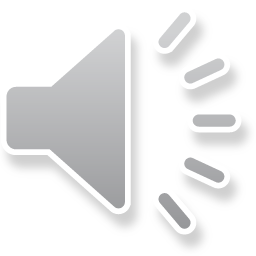 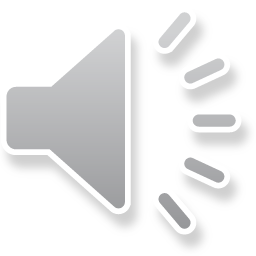 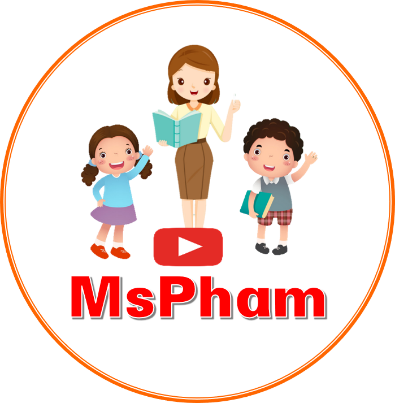 YOUTUBE: MsPham. 
 Facebook: Dạy và học cùng công nghệ.
[Speaker Notes: Ms Huyền Phạm - 0936.082.789 – YOUTUBE: MsPham.  Facebook: Dạy và học cùng công nghệ.]
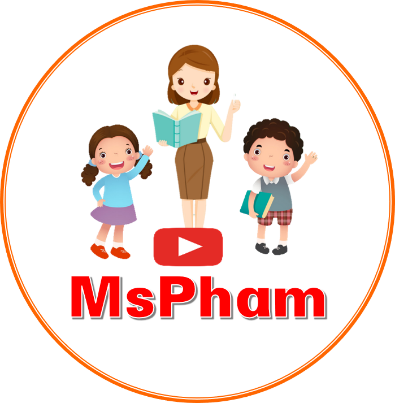 YOUTUBE: MsPham. 
 Facebook: Dạy và học cùng công nghệ.
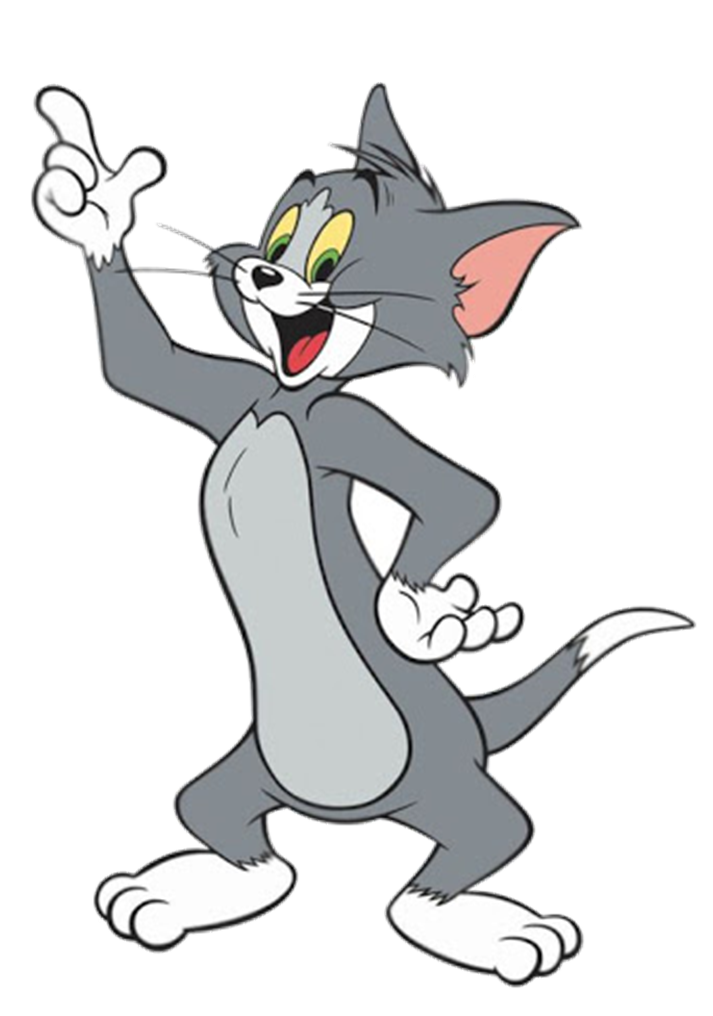 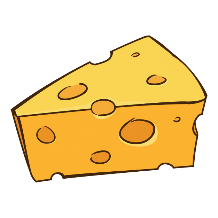 visit grandparents
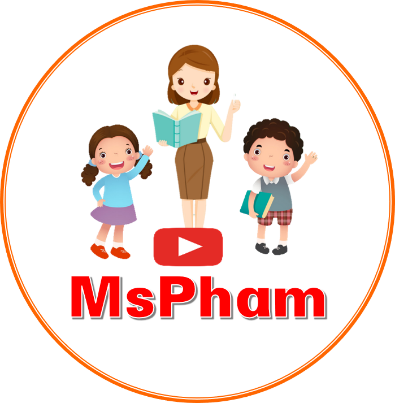 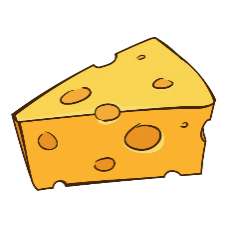 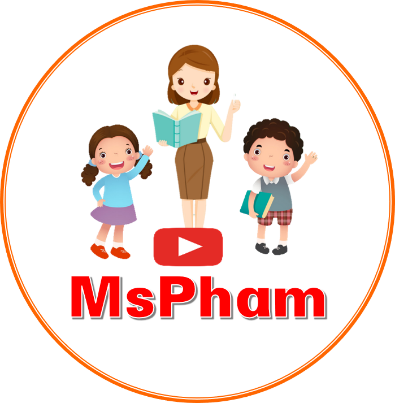 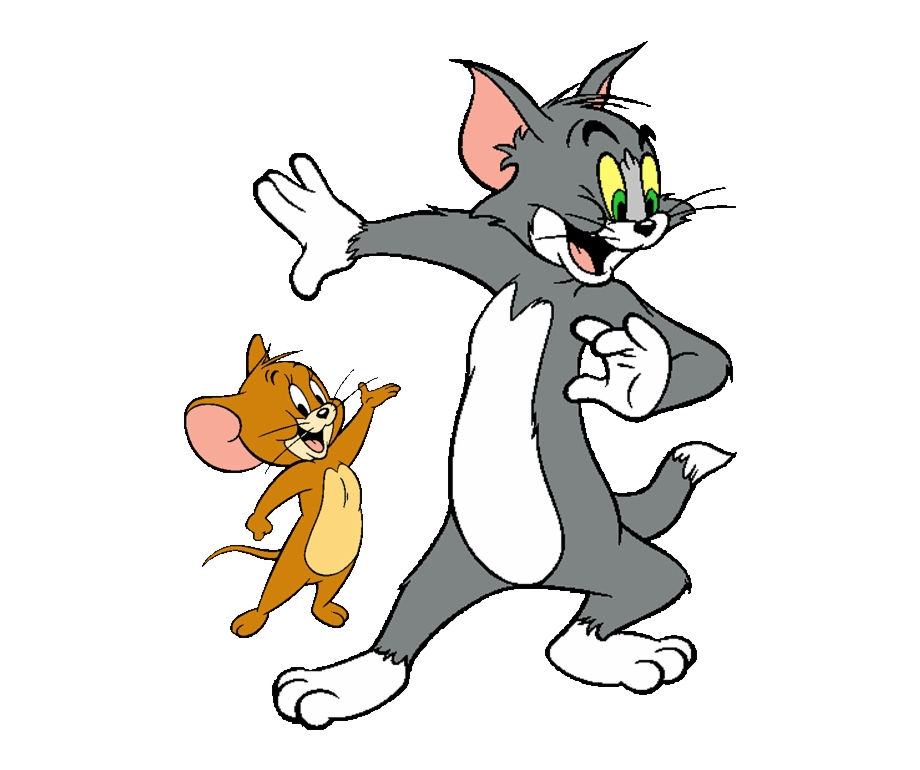 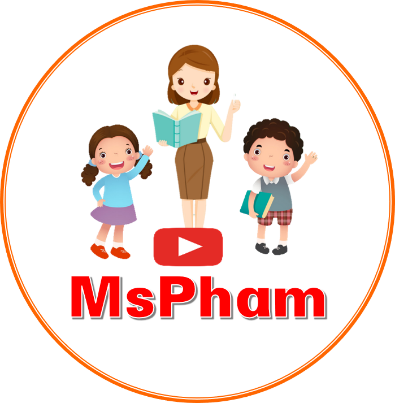 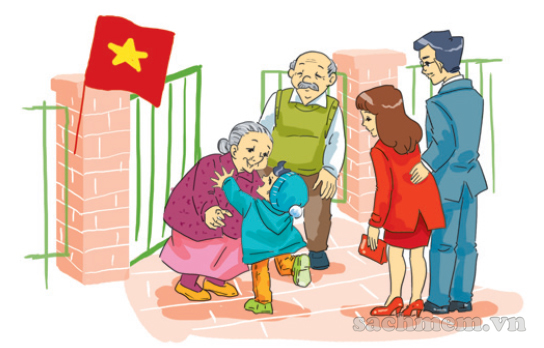 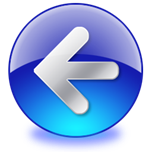 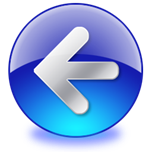 YOUTUBE: MsPham. 
 Facebook: Powerpoint thật dễ
YOUTUBE: MsPham. 
 Facebook: Dạy và học cùng công nghệ.
YOUTUBE: MsPham. 
 Facebook: Dạy và học cùng công nghệ.
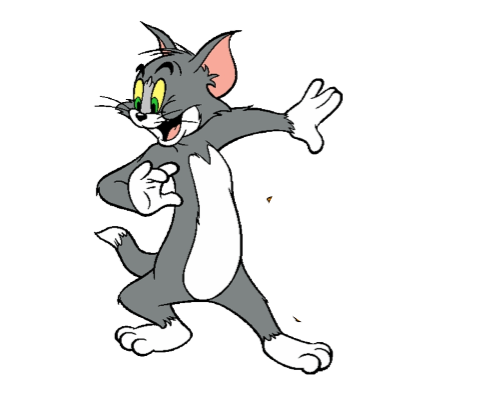 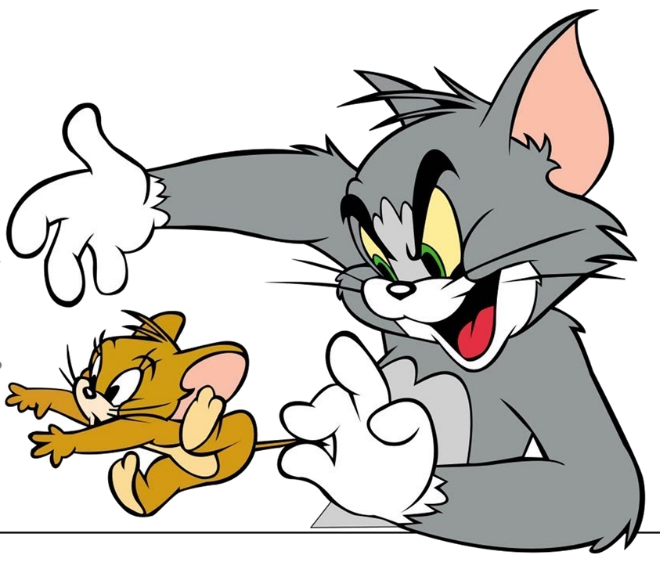 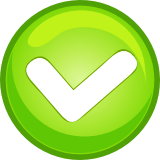 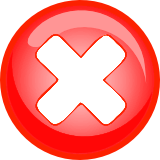 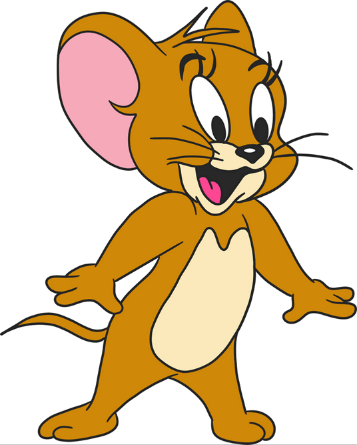 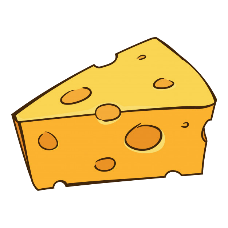 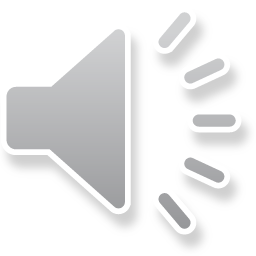 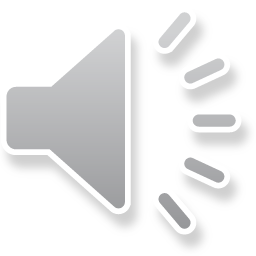 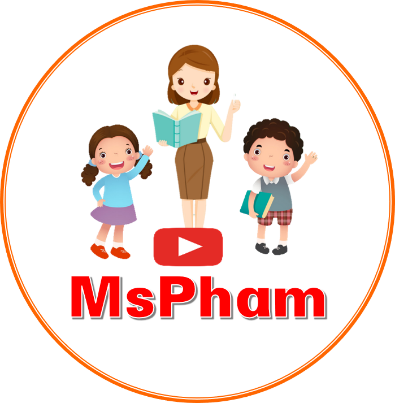 YOUTUBE: MsPham. 
 Facebook: Dạy và học cùng công nghệ.
[Speaker Notes: Ms Huyền Phạm - 0936.082.789 – YOUTUBE: MsPham.  Facebook: Dạy và học cùng công nghệ.]
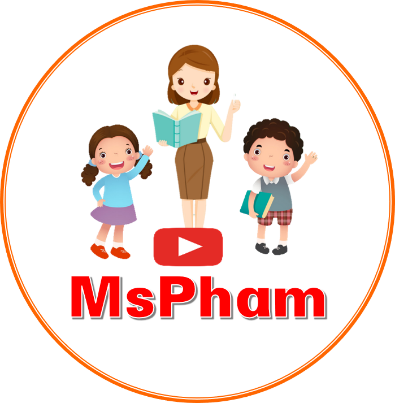 YOUTUBE: MsPham. 
 Facebook: Dạy và học cùng công nghệ.
Gói bánh trưng
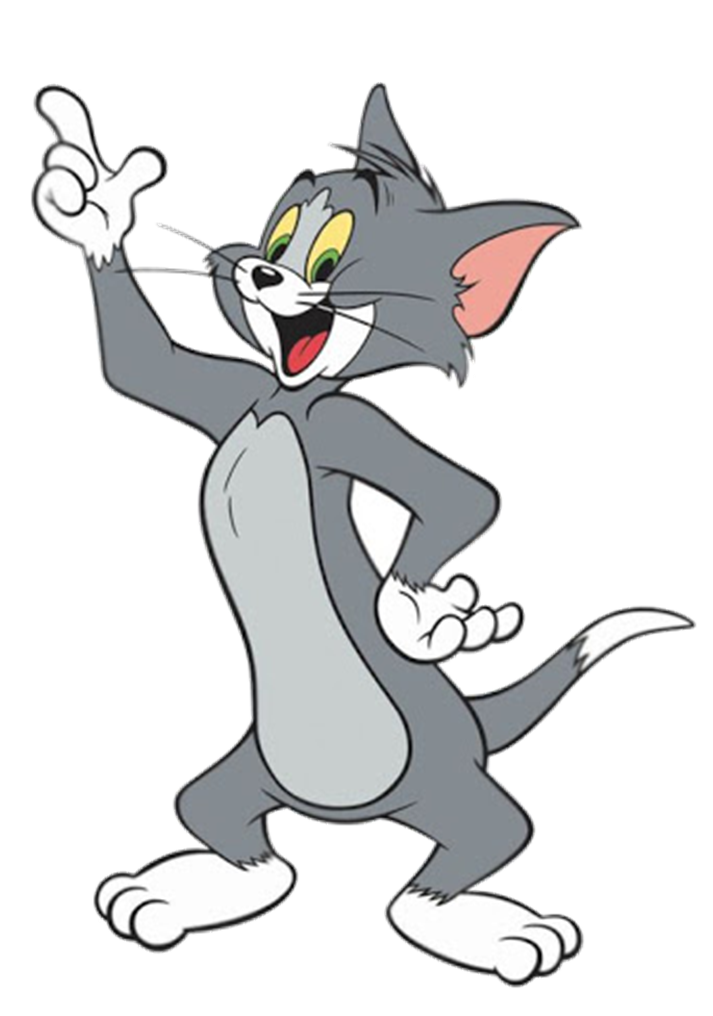 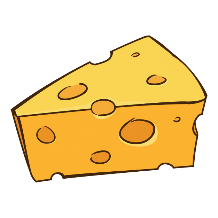 visit grandparents
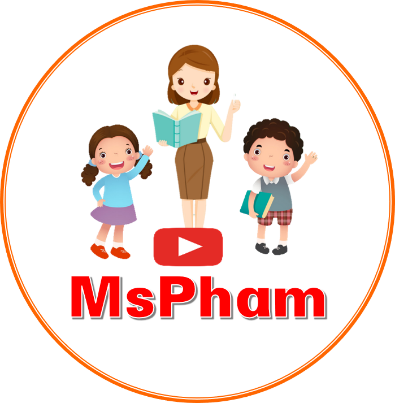 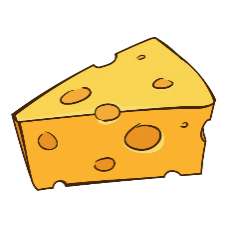 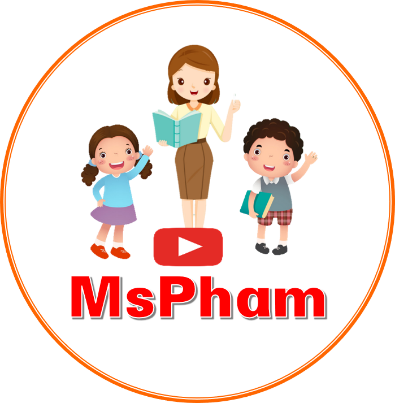 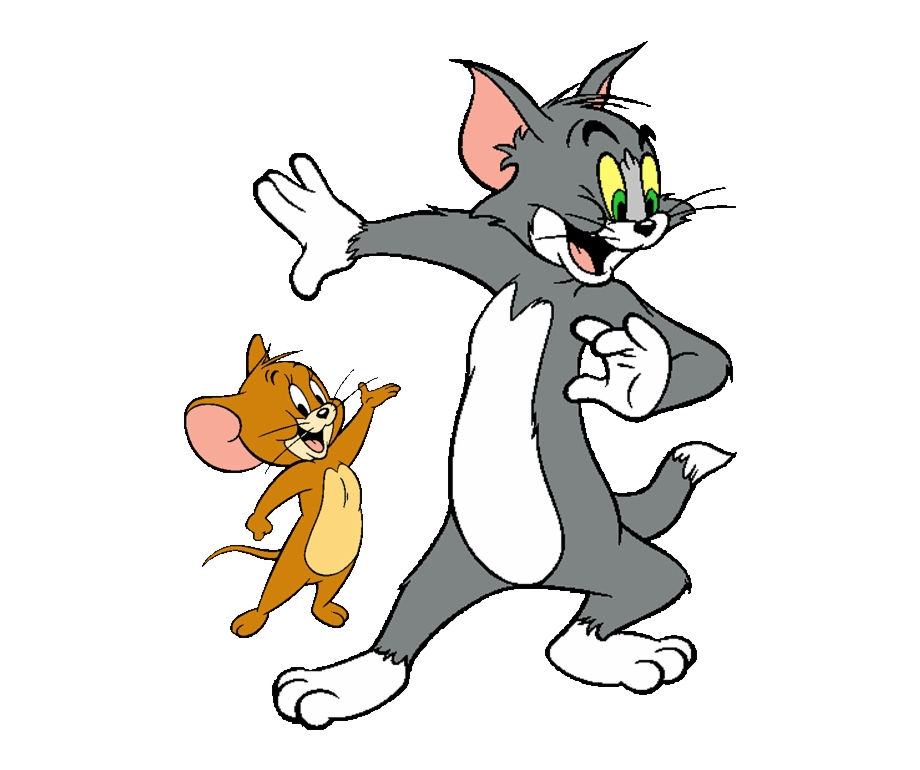 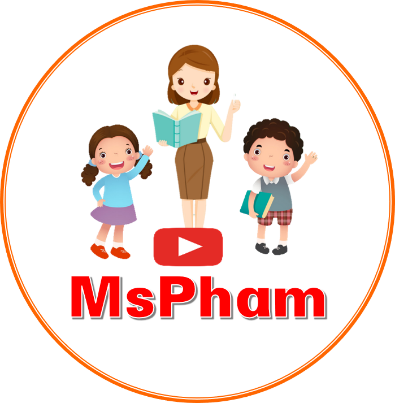 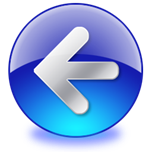 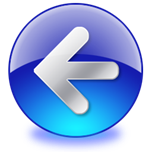 YOUTUBE: MsPham. 
 Facebook: Powerpoint thật dễ
YOUTUBE: MsPham. 
 Facebook: Dạy và học cùng công nghệ.
YOUTUBE: MsPham. 
 Facebook: Dạy và học cùng công nghệ.
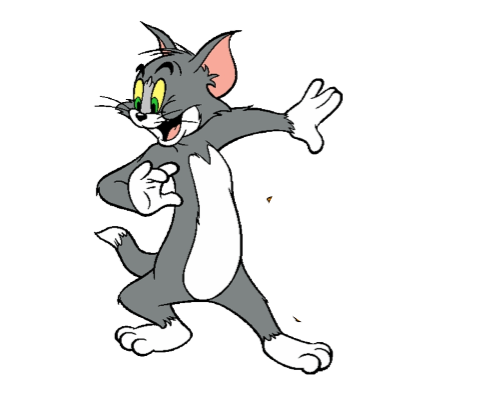 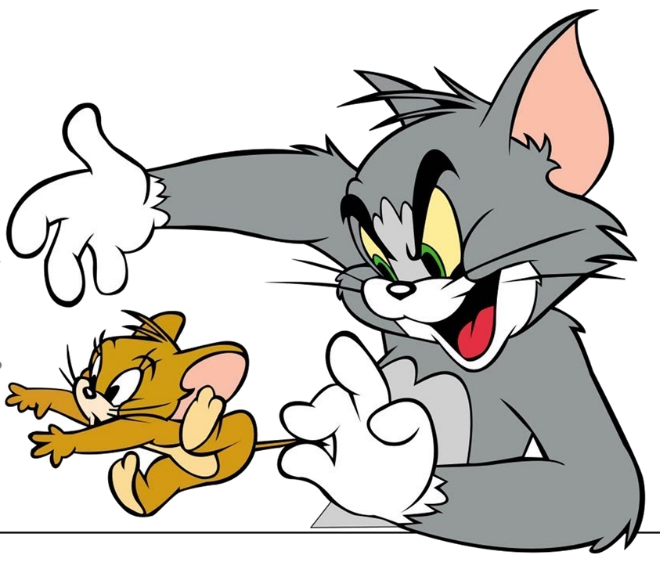 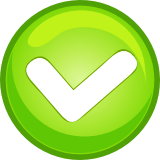 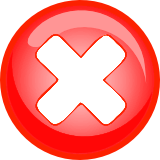 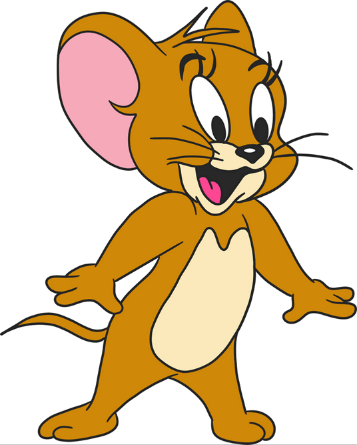 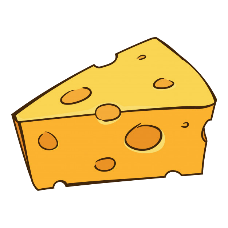 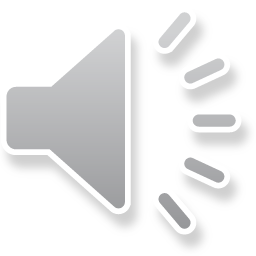 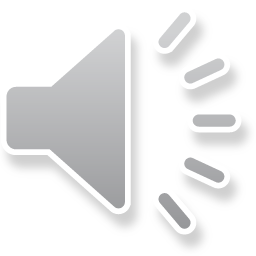 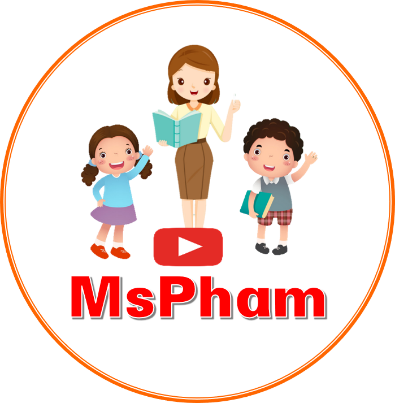 YOUTUBE: MsPham. 
 Facebook: Dạy và học cùng công nghệ.
[Speaker Notes: Ms Huyền Phạm - 0936.082.789 – YOUTUBE: MsPham.  Facebook: Dạy và học cùng công nghệ.]
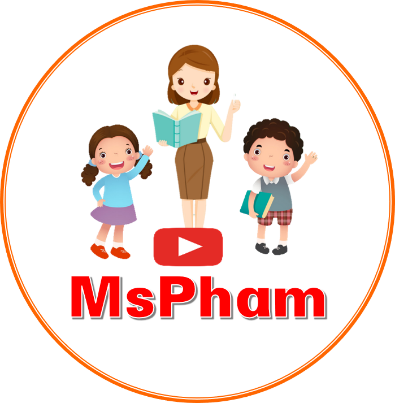 YOUTUBE: MsPham. 
 Facebook: Dạy và học cùng công nghệ.
Xem pháo hoa
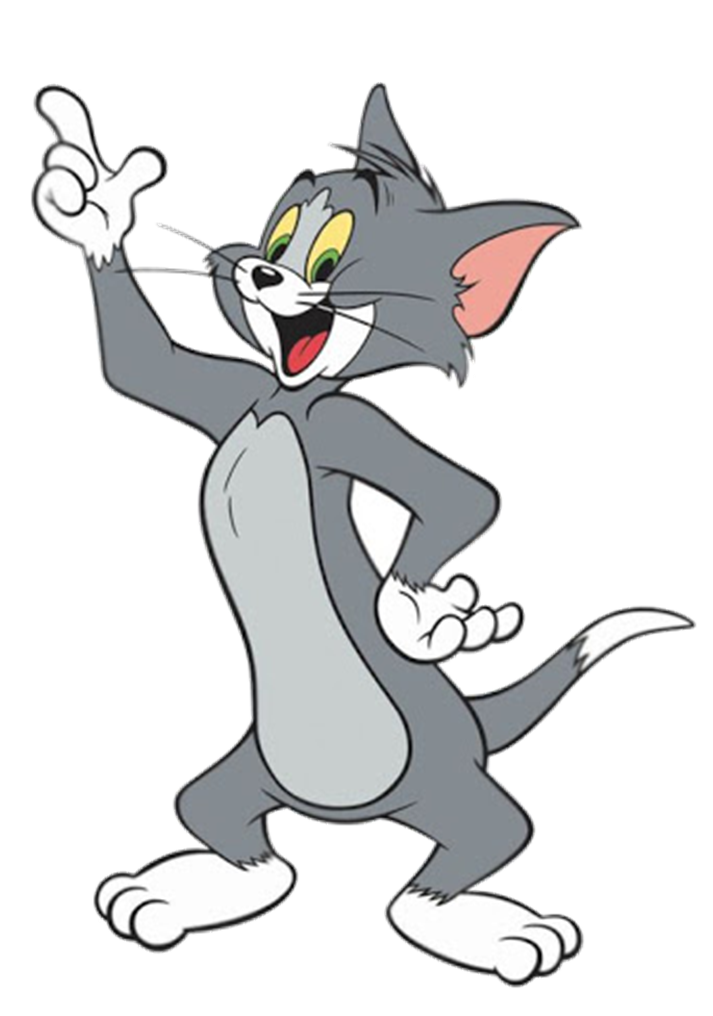 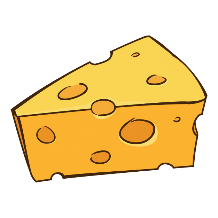 watch firework displays
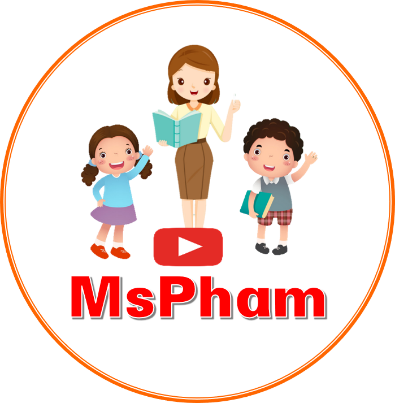 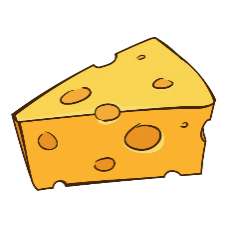 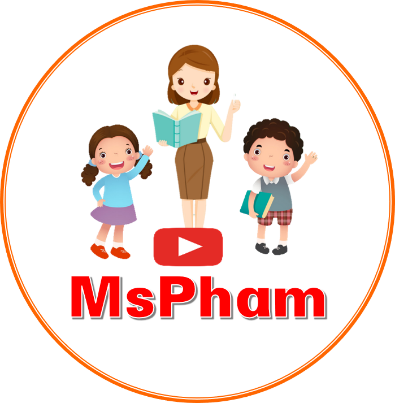 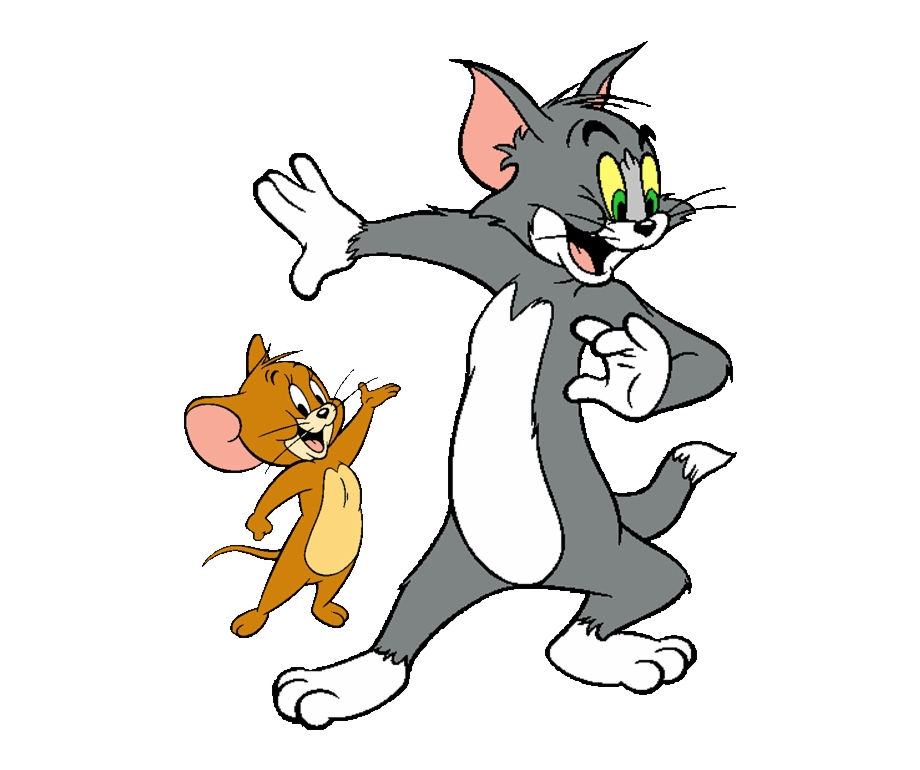 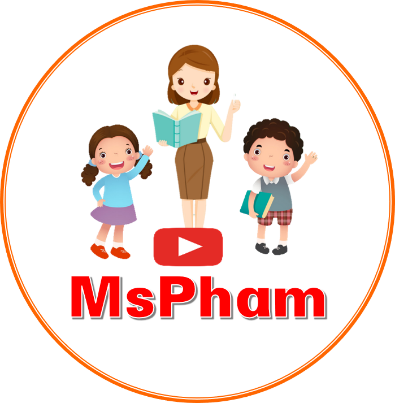 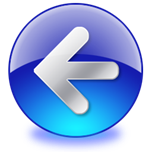 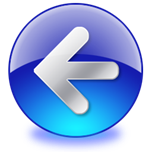 YOUTUBE: MsPham. 
 Facebook: Powerpoint thật dễ
YOUTUBE: MsPham. 
 Facebook: Dạy và học cùng công nghệ.
YOUTUBE: MsPham. 
 Facebook: Dạy và học cùng công nghệ.
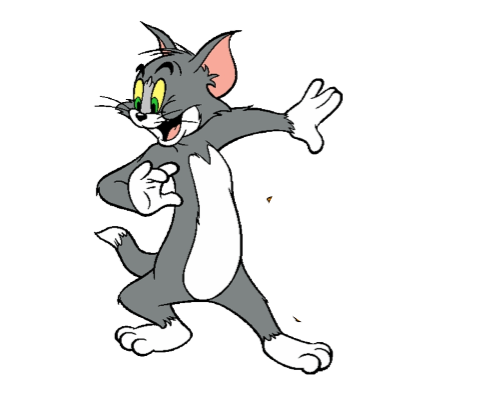 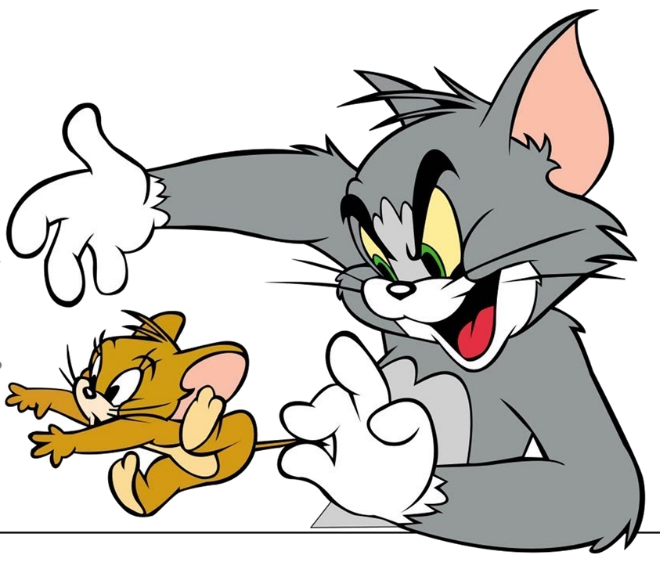 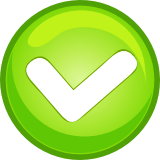 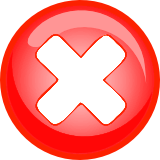 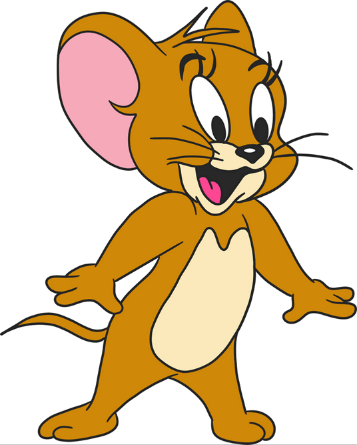 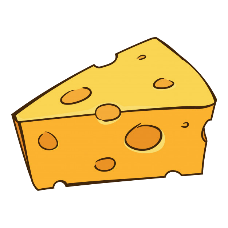 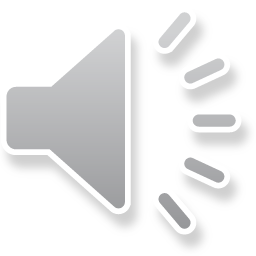 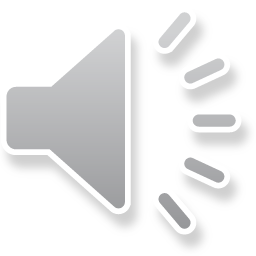 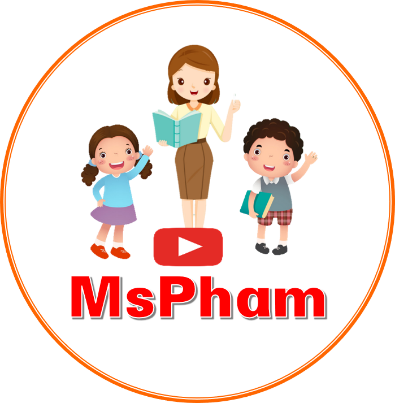 YOUTUBE: MsPham. 
 Facebook: Dạy và học cùng công nghệ.
[Speaker Notes: Ms Huyền Phạm - 0936.082.789 – YOUTUBE: MsPham.  Facebook: Dạy và học cùng công nghệ.]
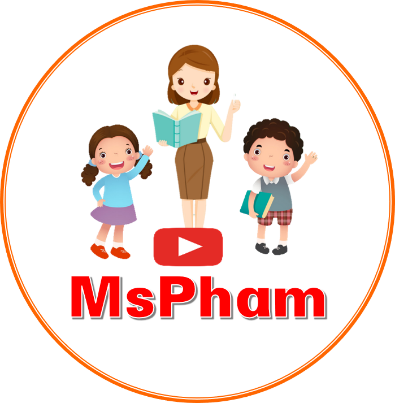 YOUTUBE: MsPham. 
 Facebook: Dạy và học cùng công nghệ.
Đi thăm ông bà
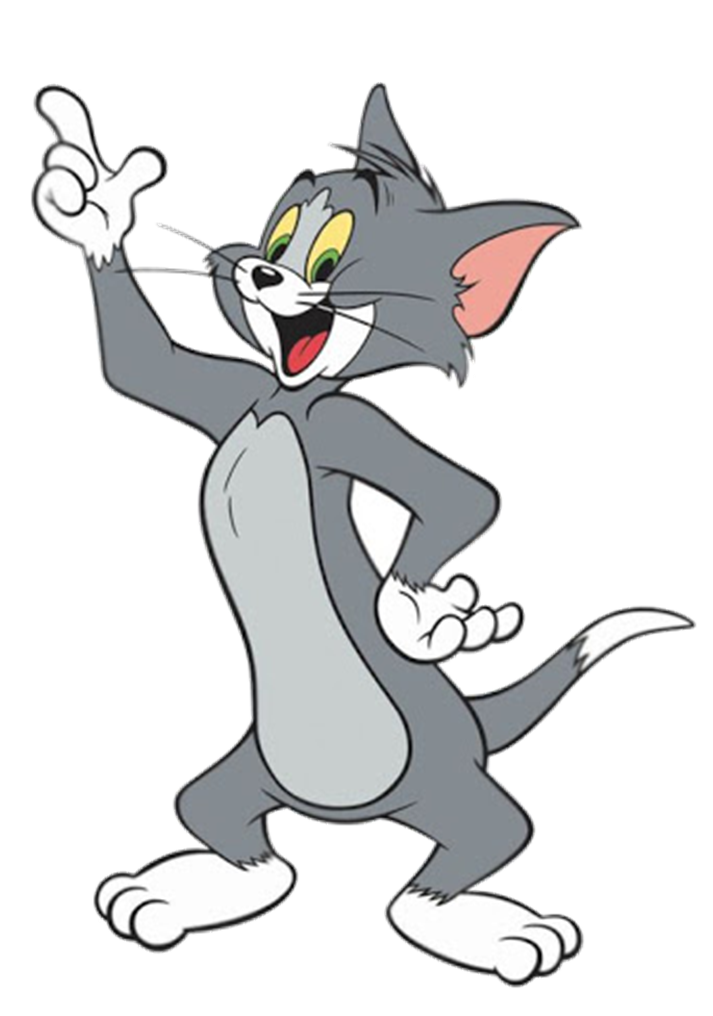 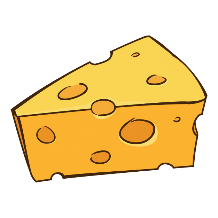 decorate the house
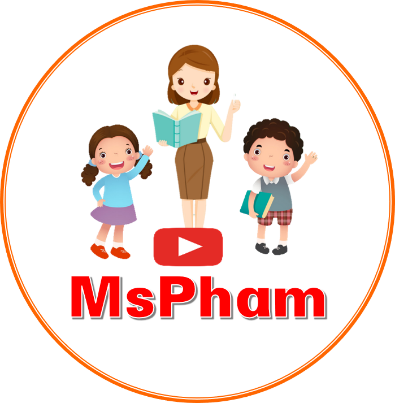 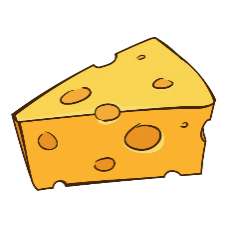 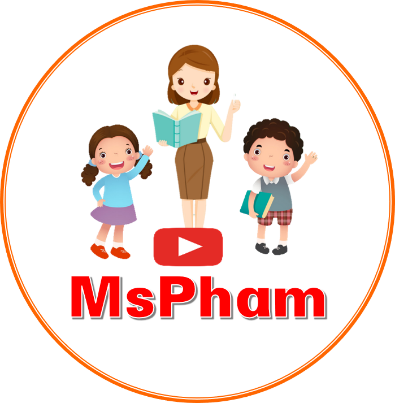 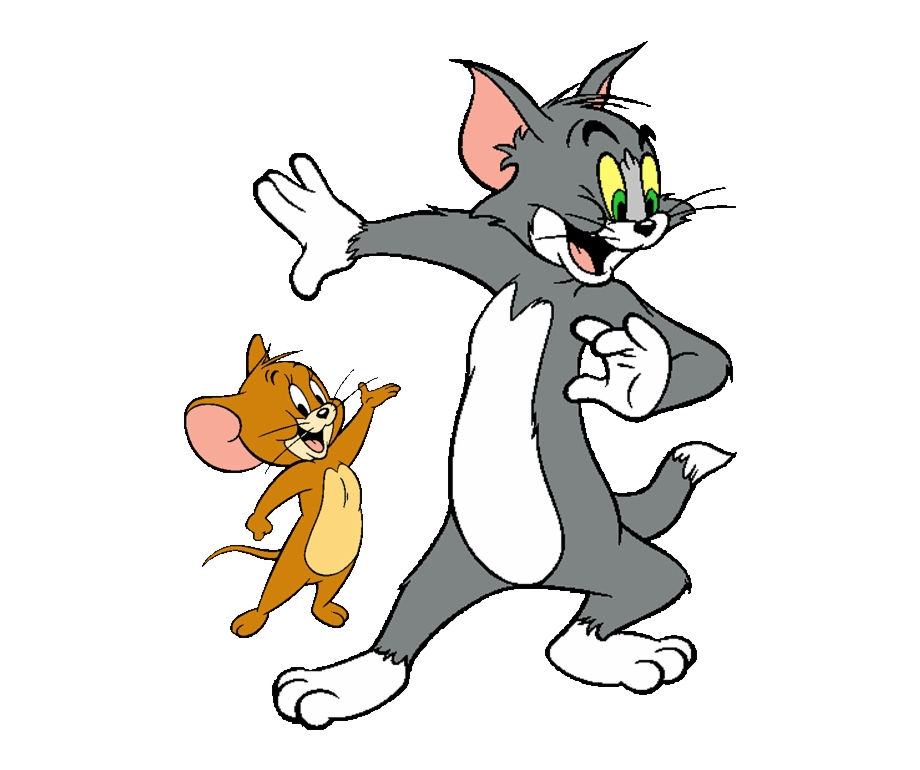 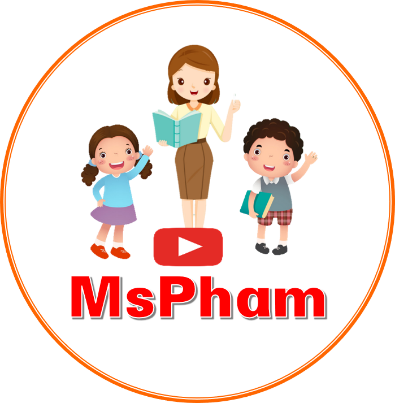 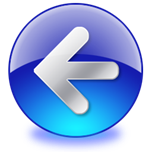 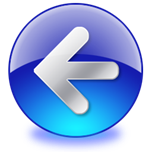 YOUTUBE: MsPham. 
 Facebook: Powerpoint thật dễ
YOUTUBE: MsPham. 
 Facebook: Dạy và học cùng công nghệ.
YOUTUBE: MsPham. 
 Facebook: Dạy và học cùng công nghệ.
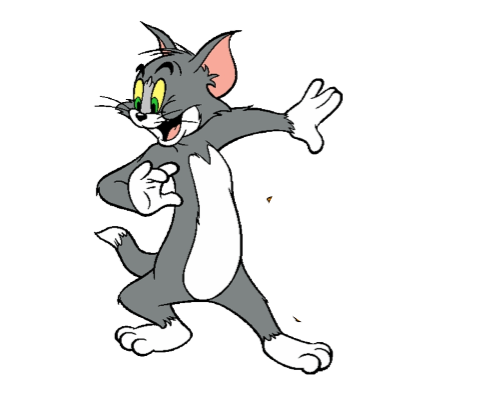 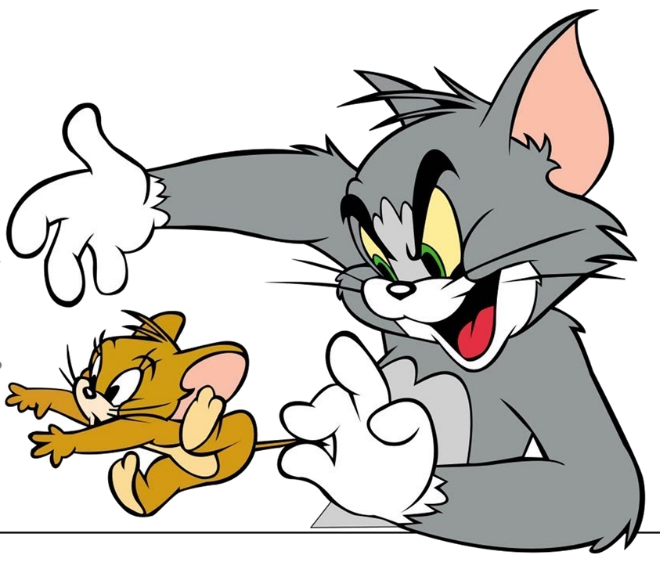 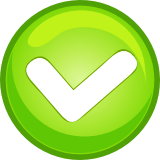 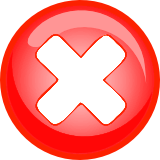 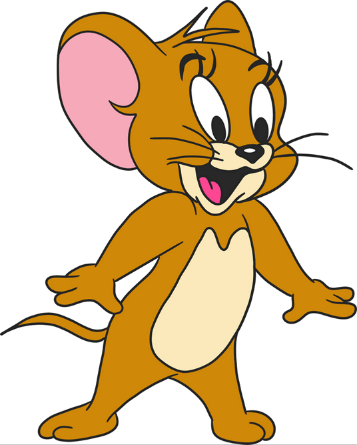 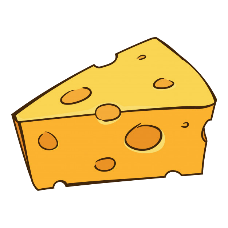 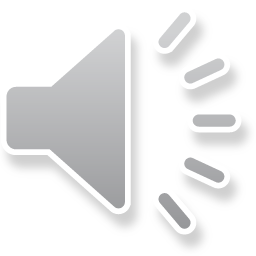 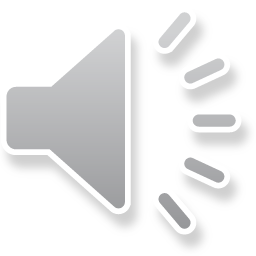 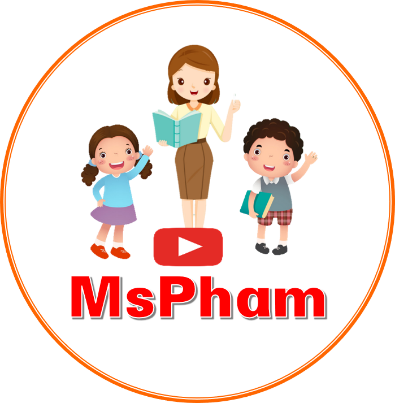 YOUTUBE: MsPham. 
 Facebook: Dạy và học cùng công nghệ.
[Speaker Notes: Ms Huyền Phạm - 0936.082.789 – YOUTUBE: MsPham.  Facebook: Dạy và học cùng công nghệ.]
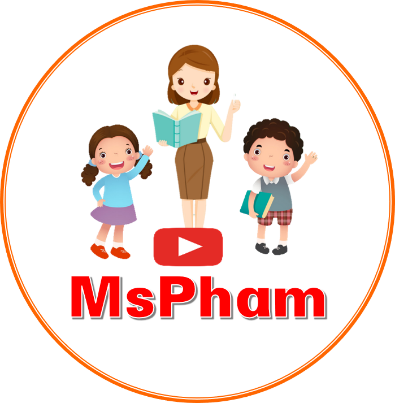 YOUTUBE: MsPham. 
 Facebook: Dạy và học cùng công nghệ.
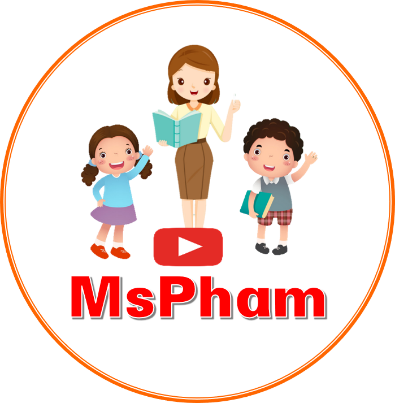 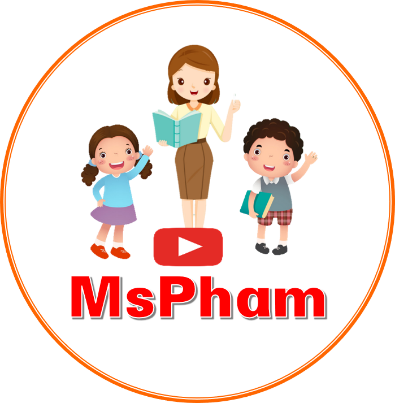 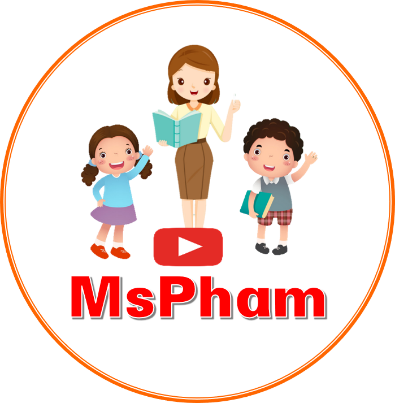 THANK YOU!
YOUTUBE: MsPham. 
 Facebook: Powerpoint thật dễ
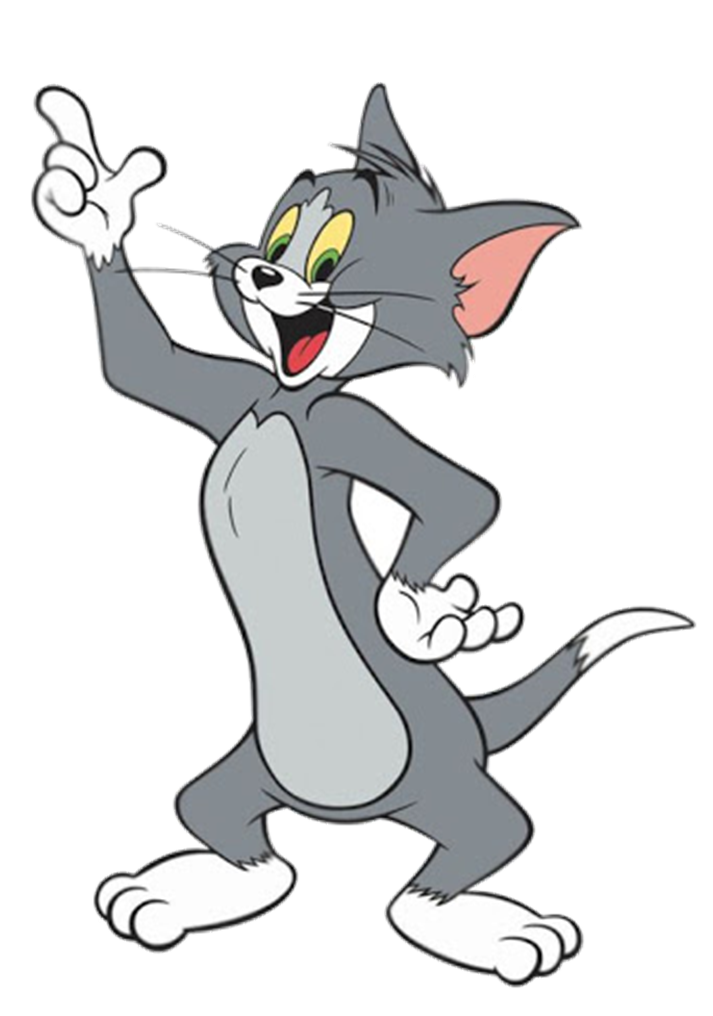 YOUTUBE: MsPham. 
 Facebook: Dạy và học cùng công nghệ.
YOUTUBE: MsPham. 
 Facebook: Dạy và học cùng công nghệ.
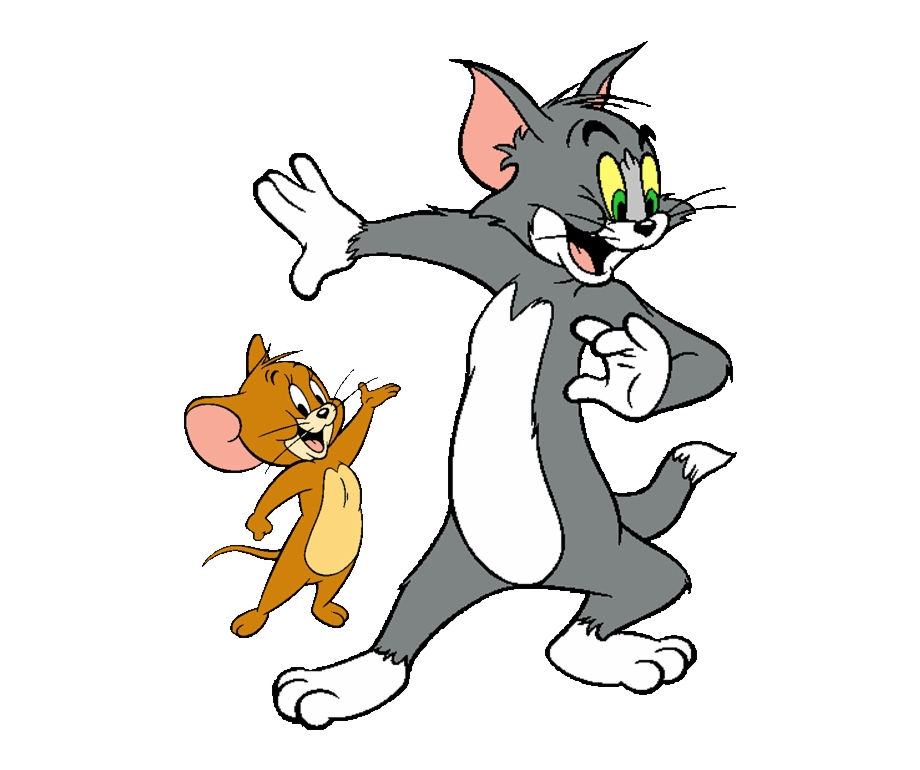 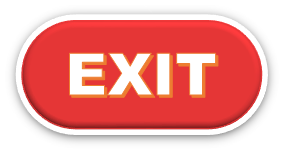 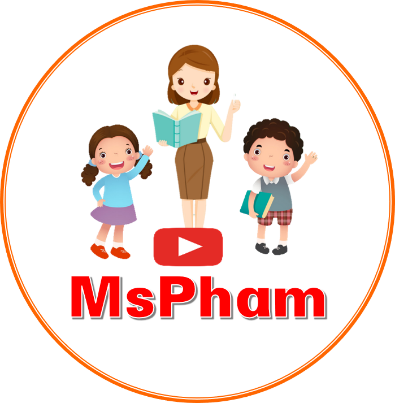 YOUTUBE: MsPham. 
 Facebook: Dạy và học cùng công nghệ.
[Speaker Notes: Ms Huyền Phạm - 0936.082.789 – YOUTUBE: MsPham.  Facebook: Dạy và học cùng công nghệ.]
GRAMMAR
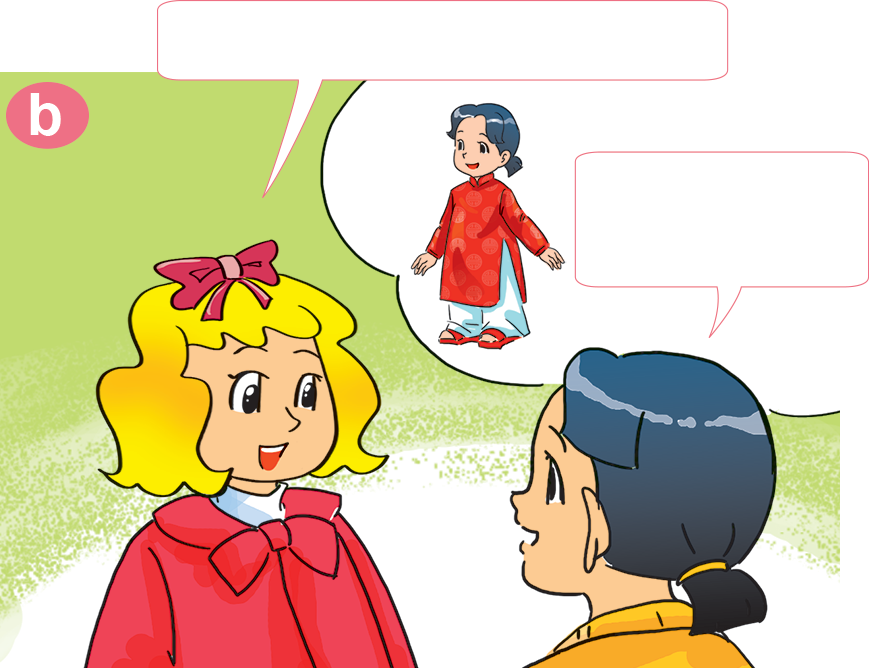 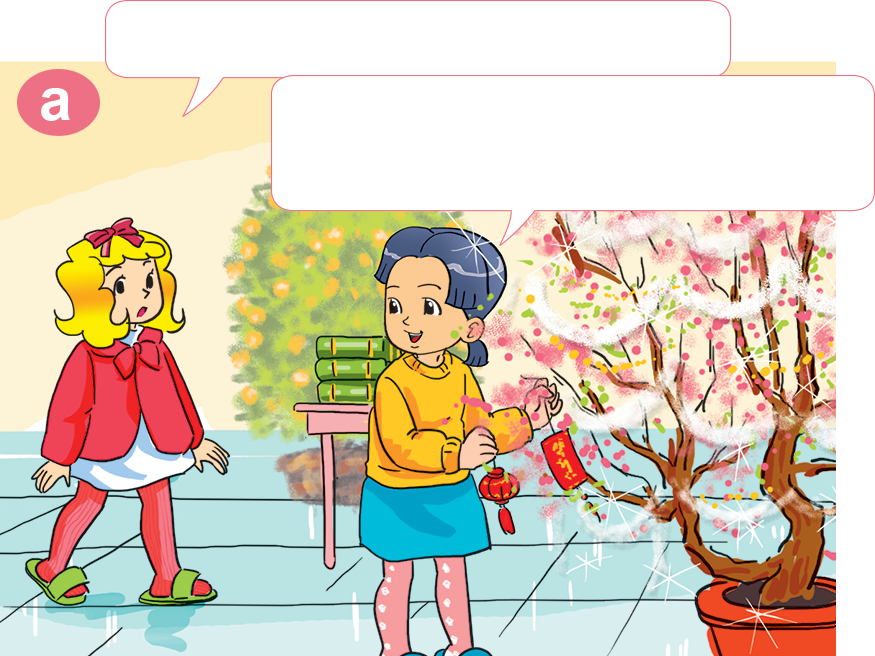 1. Look, listen and repeat
What do you do at Tet?
What are you doing, Mai?
I'm decorating my house. It's Tet soon.
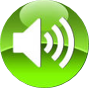 I wear nice clothes.
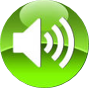 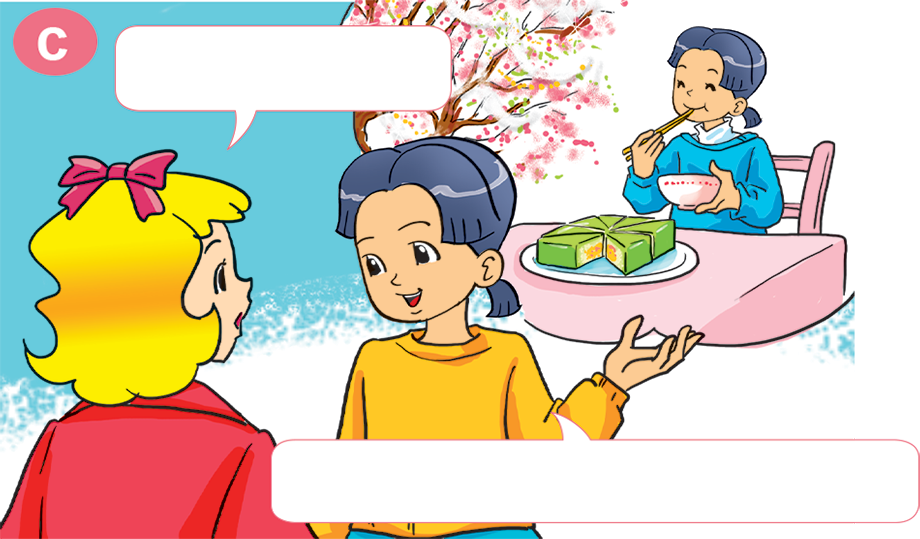 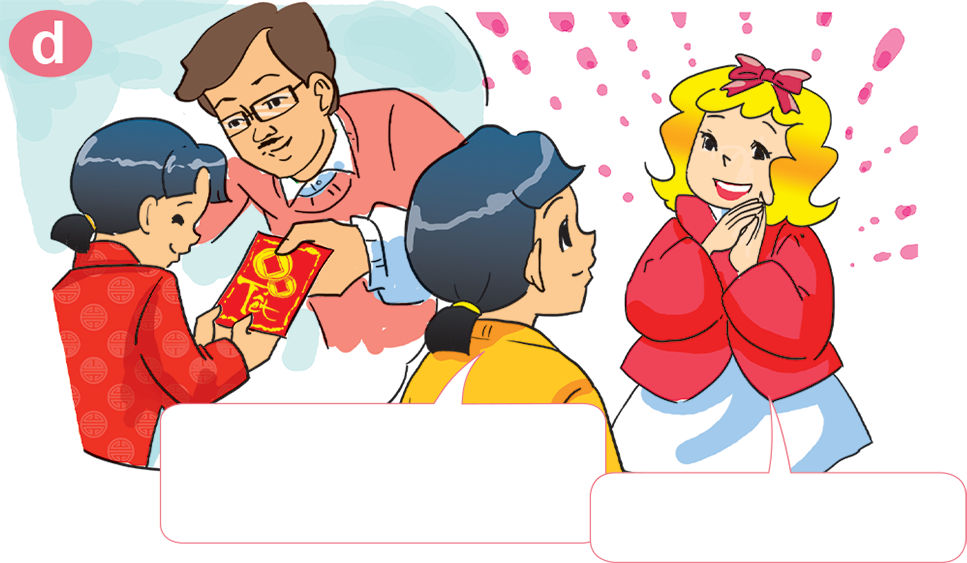 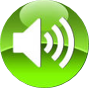 What else?
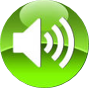 I get lucky money from my parents.
I eat a lot of banh chung.
Oh, I like Tet!
2. Point and say
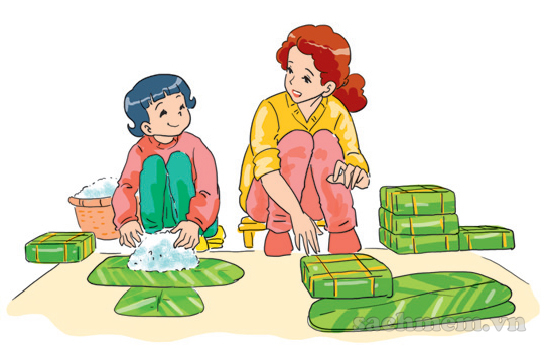 What do you do at Tet?
I ______________________.
make banh chung
2. Point and say
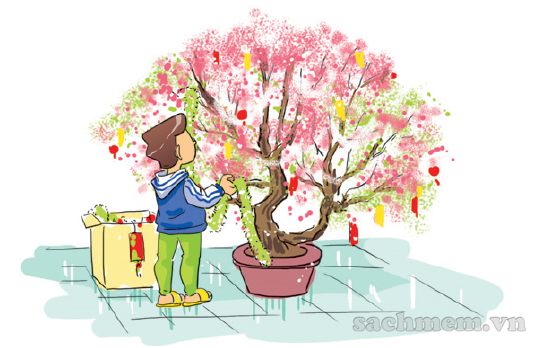 What do you do at Tet?
I ______________________.
decorate the house
2. Point and say
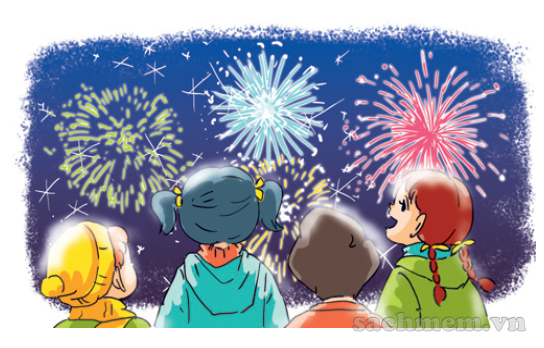 What do you do at Tet?
I ______________________.
watch firework displays
2. Point and say
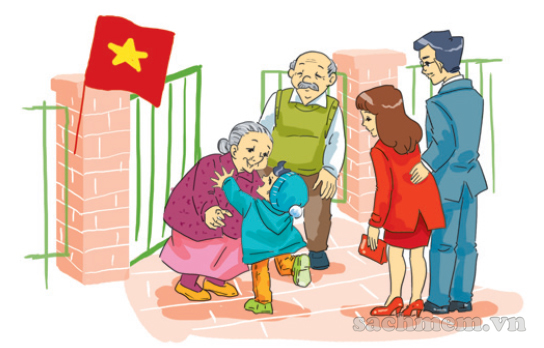 What do you do at Tet?
I ______________________.
visit grandparents
What do you do 
at Tet?
I _________________.
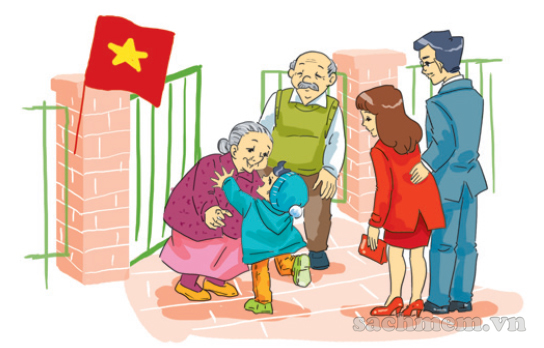 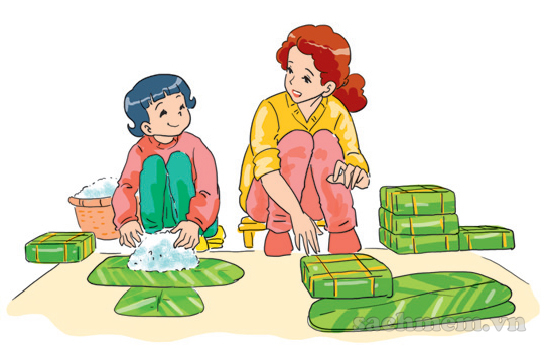 visit grandparents
make banh chung
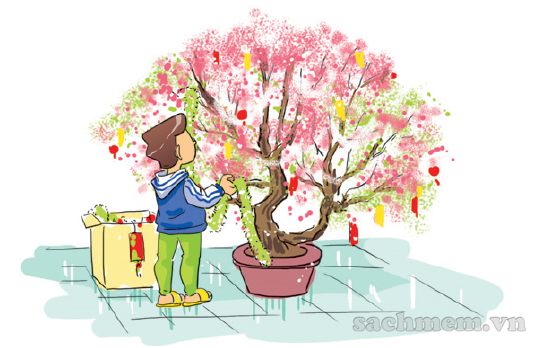 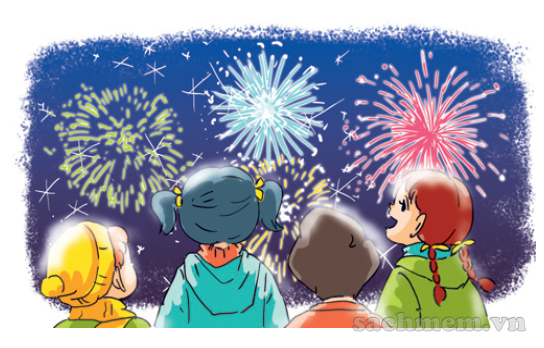 watch firework displays
decorate the house
3. Let’s talk
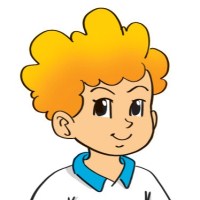 When is___________?
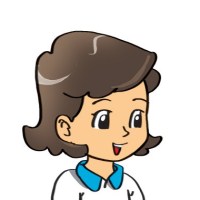 It's on___________.
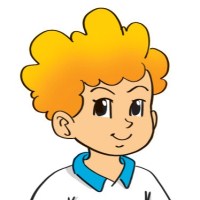 What do you do at/on___________
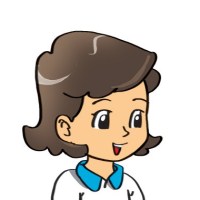 I ___________.
4. Listen and circle
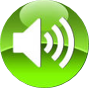 What do they do at Tet?
1. Phong ___________.
	a.  buys flowers		b.  decorates the house
2. His parents ___________.
	a.  go shopping 		b.  make banh chung
3. His sister ___________.
      	a.   wears new clothes		b.  gets lucky money
4. Phong and his sister ___________.
     	a.  watch firework displays 	b.  visit teachers
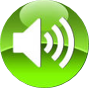 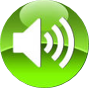 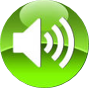 5. Look and write
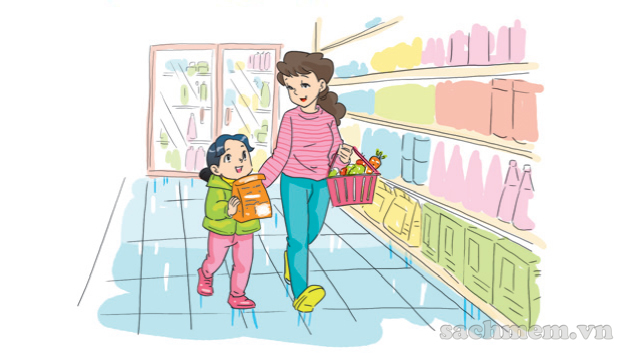 go shopping
1. Mai and her mother ________________.
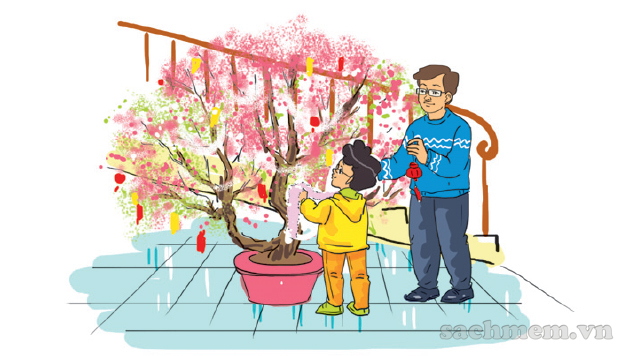 2. Phong and his father ___________________.
decorate their house
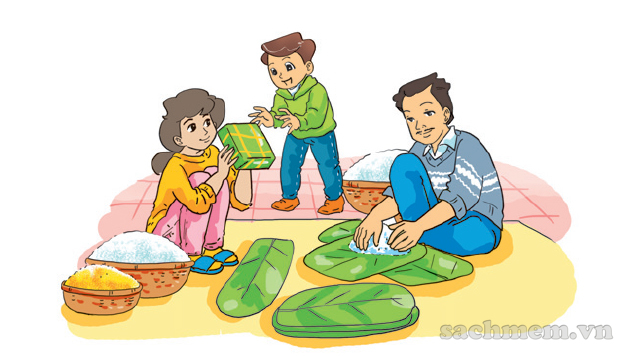 make banh chung
3. Nam and his family  ___________________.
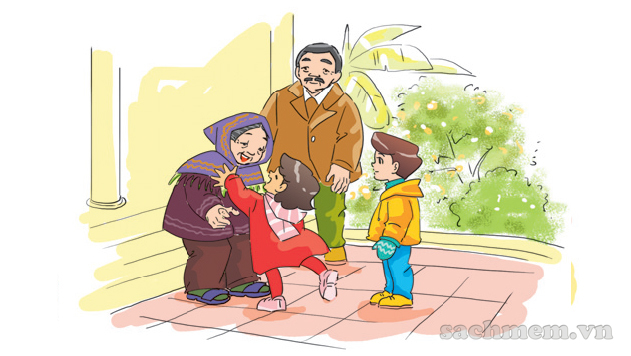 visit their grandparents
4. Hoa and her brother _____________________.
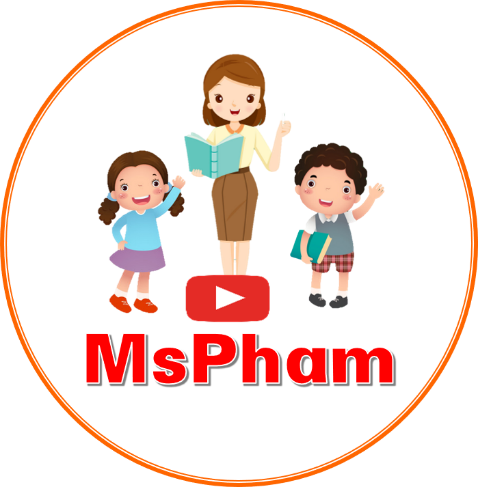 Ms Huyền Phạm
0936.082.789
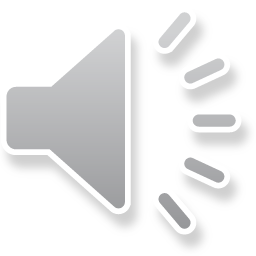 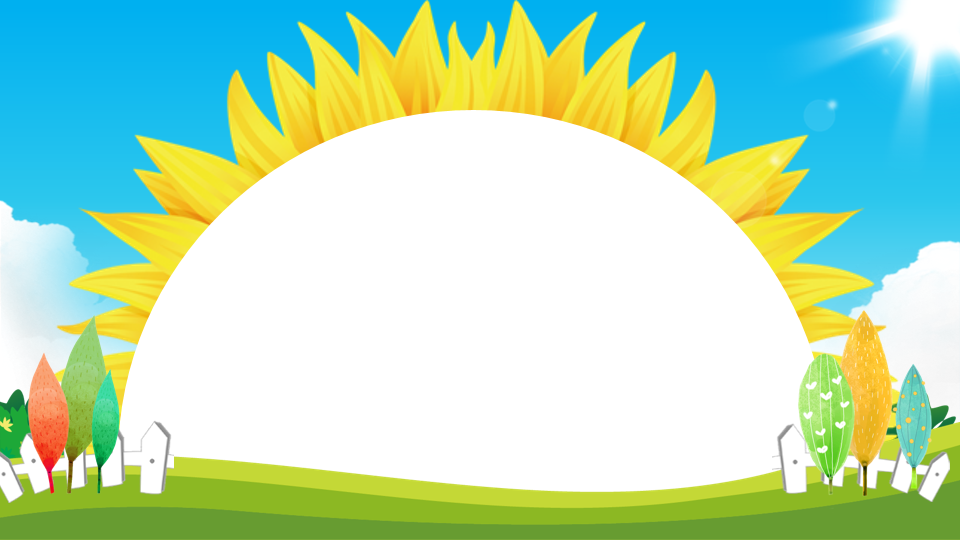 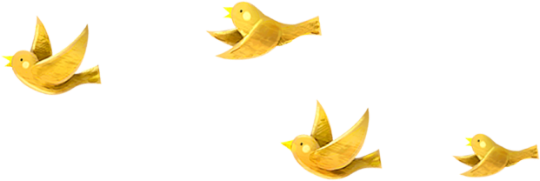 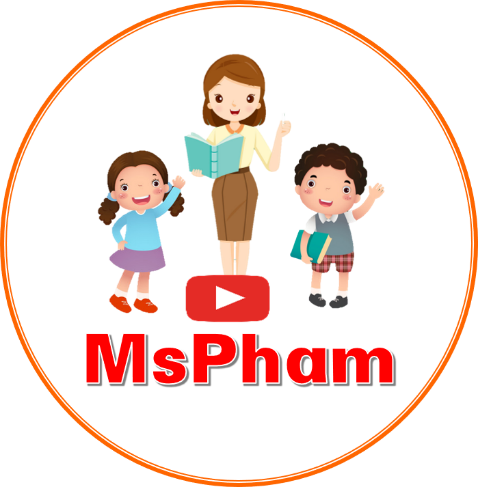 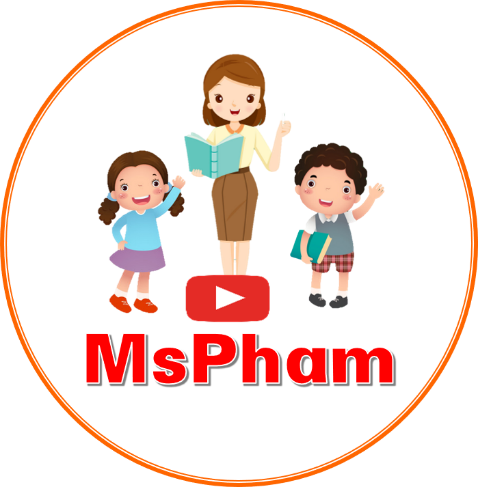 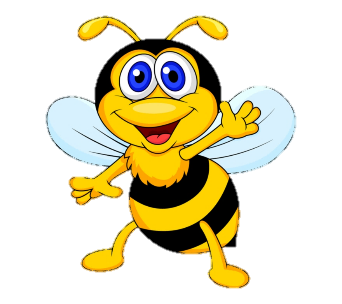 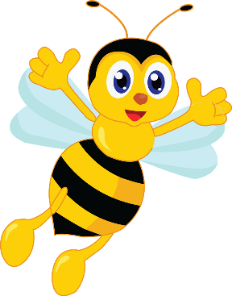 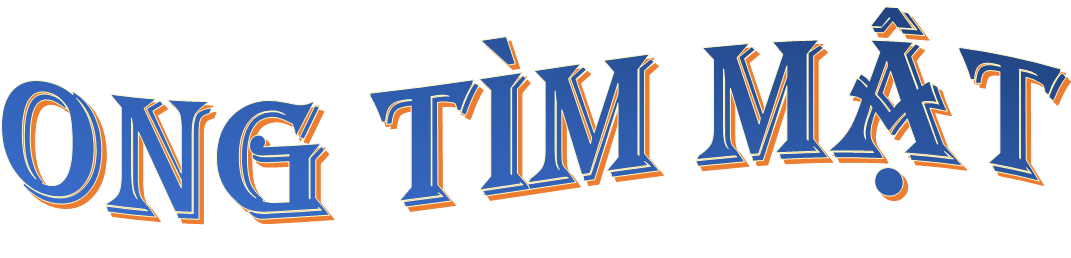 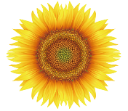 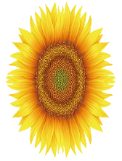 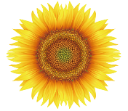 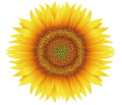 Ms Huyền Phạm
0936.082.789
Ms Huyền Phạm
0936.082.789
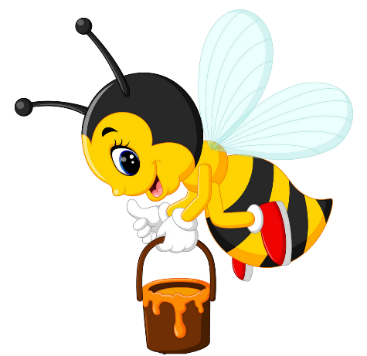 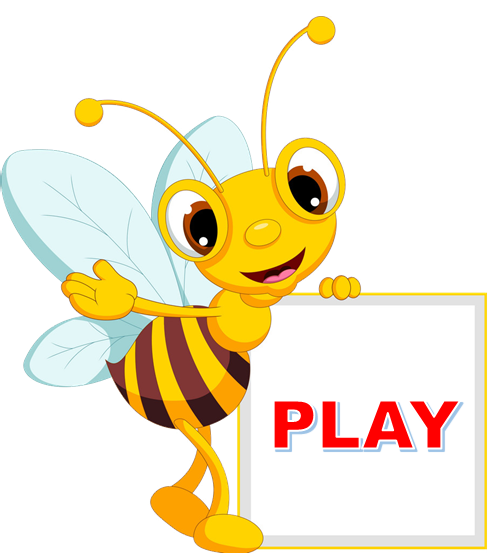 Ms Huyền Phạm - 0936.082.789 – YOUTUBE: MsPham.  Facebook: Dạy và học cùng công nghệ.
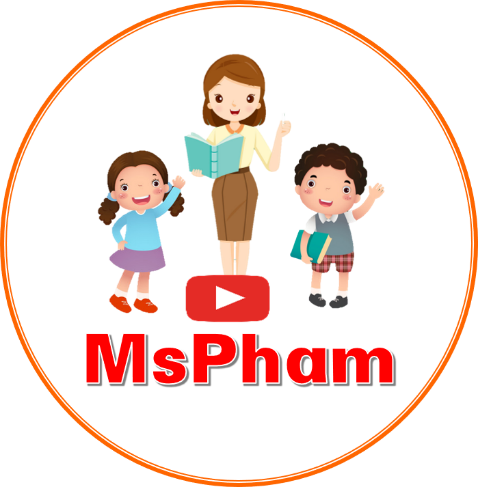 Ms Huyền Phạm
0936.082.789
[Speaker Notes: Ms Huyền Phạm - 0936.082.789 – YOUTUBE: MsPham.  Facebook: Dạy và học cùng công nghệ.]
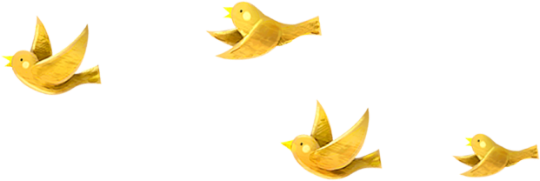 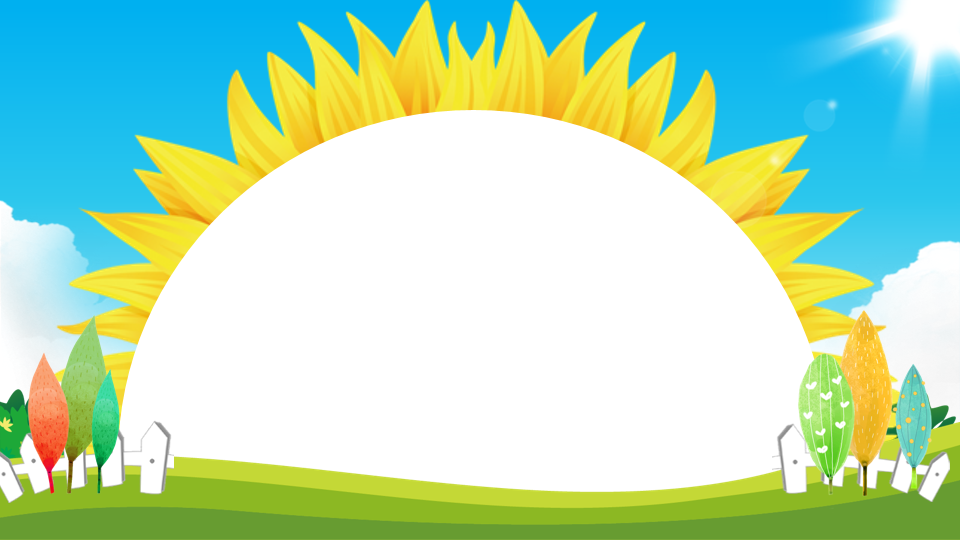 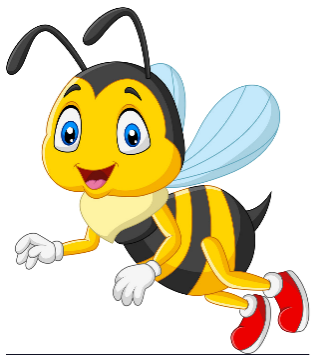 What do you do at Tet?
I _______ the house.
Next
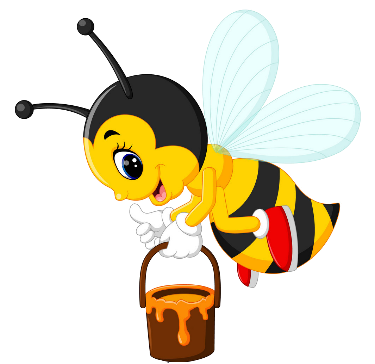 make
visit
do
decorate
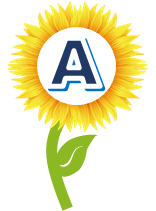 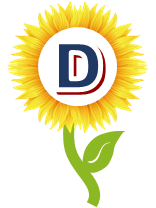 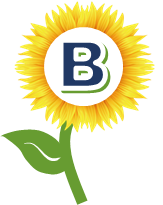 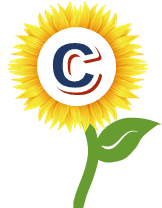 [Speaker Notes: Ms Huyền Phạm - 0936.082.789 – YOUTUBE: MsPham.  Facebook: Dạy và học cùng công nghệ.]
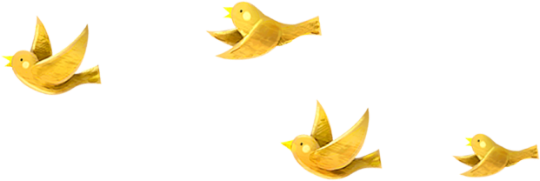 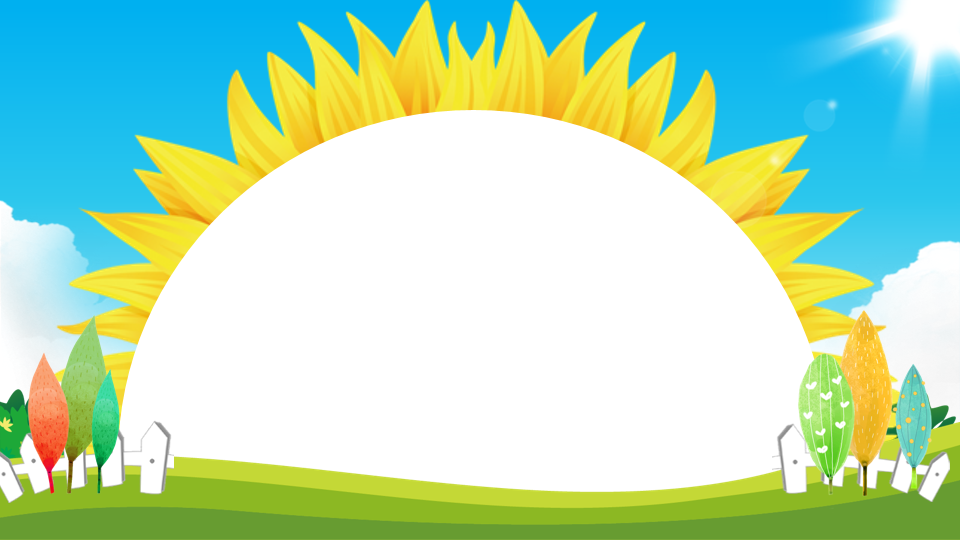 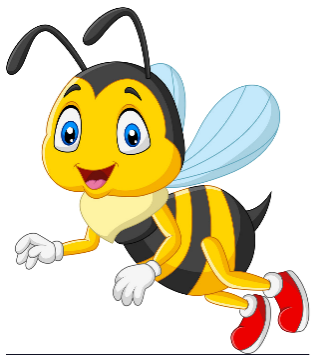 What do you do at Tet?

I _____ my grandparents.
Next
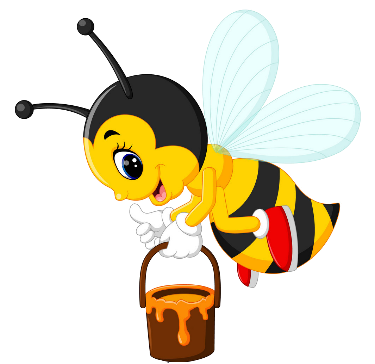 decorate
go
visit
do
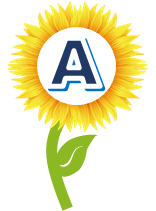 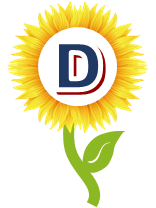 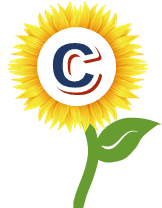 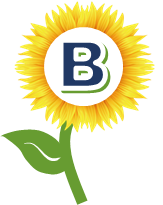 [Speaker Notes: Ms Huyền Phạm - 0936.082.789 – YOUTUBE: MsPham.  Facebook: Dạy và học cùng công nghệ.]
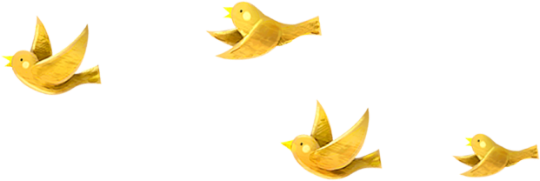 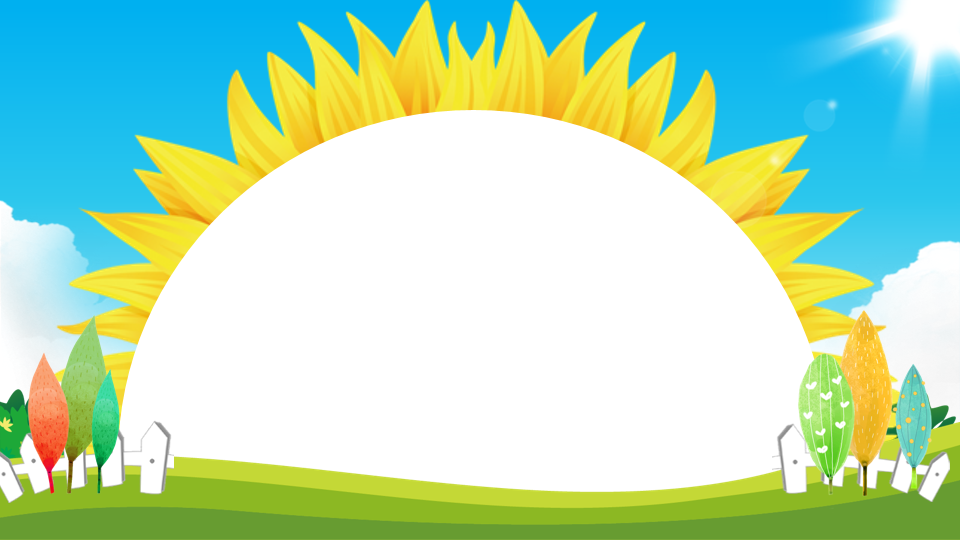 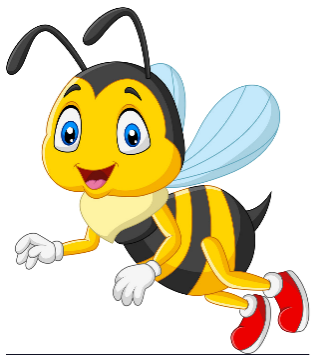 What do you do at Tet?

I _____ Banh Chung
Next
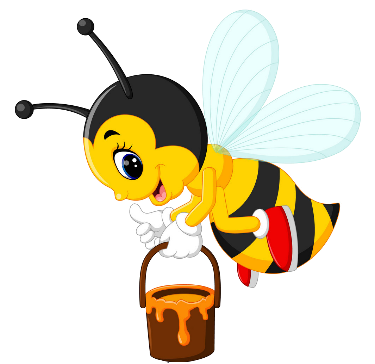 make
do
decorate
visit
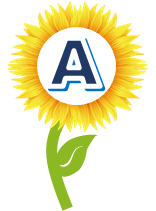 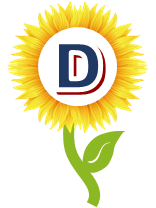 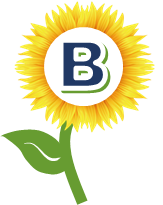 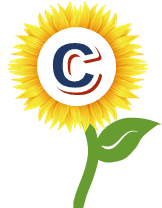 [Speaker Notes: Ms Huyền Phạm - 0936.082.789 – YOUTUBE: MsPham.  Facebook: Dạy và học cùng công nghệ.]
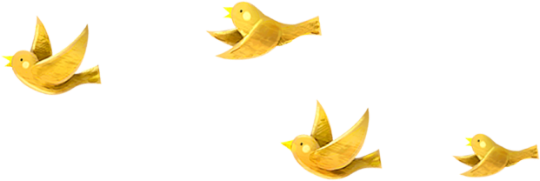 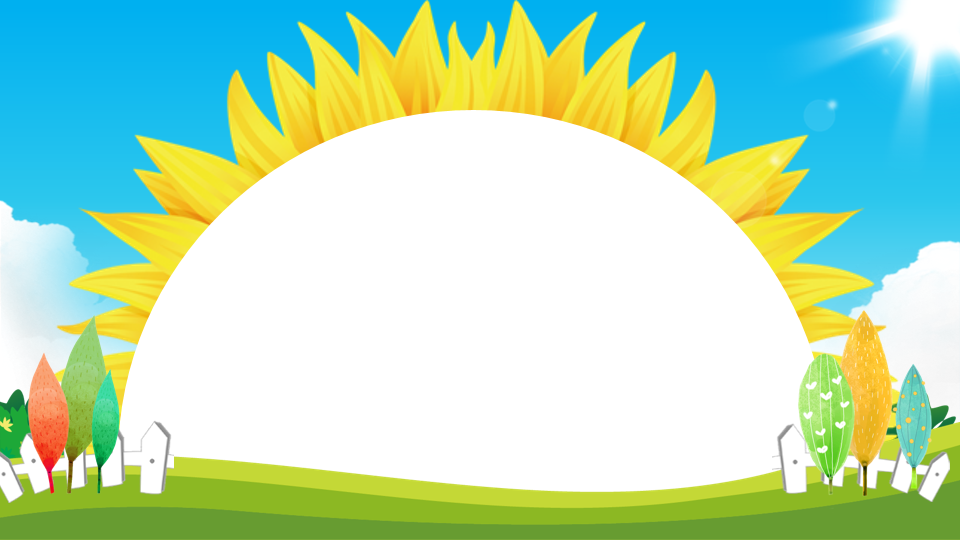 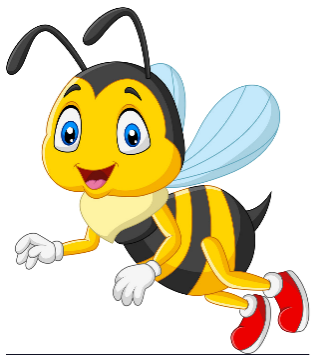 What do you do at Tet?

I go _________.
Next
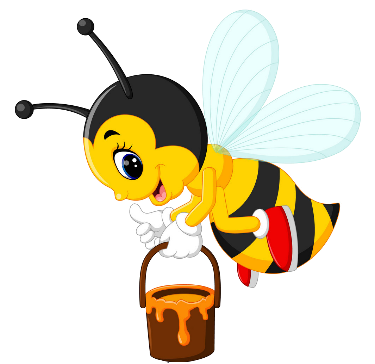 shopping
to school
swimming
to the farm
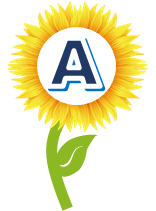 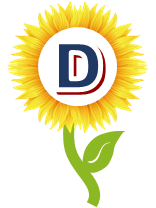 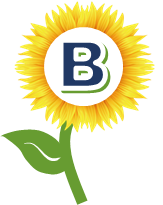 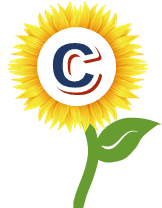 [Speaker Notes: Ms Huyền Phạm - 0936.082.789 – YOUTUBE: MsPham.  Facebook: Dạy và học cùng công nghệ.]
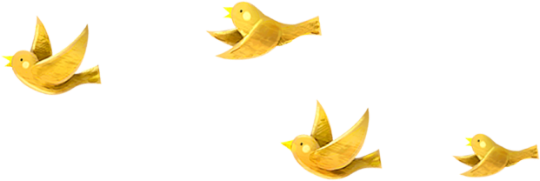 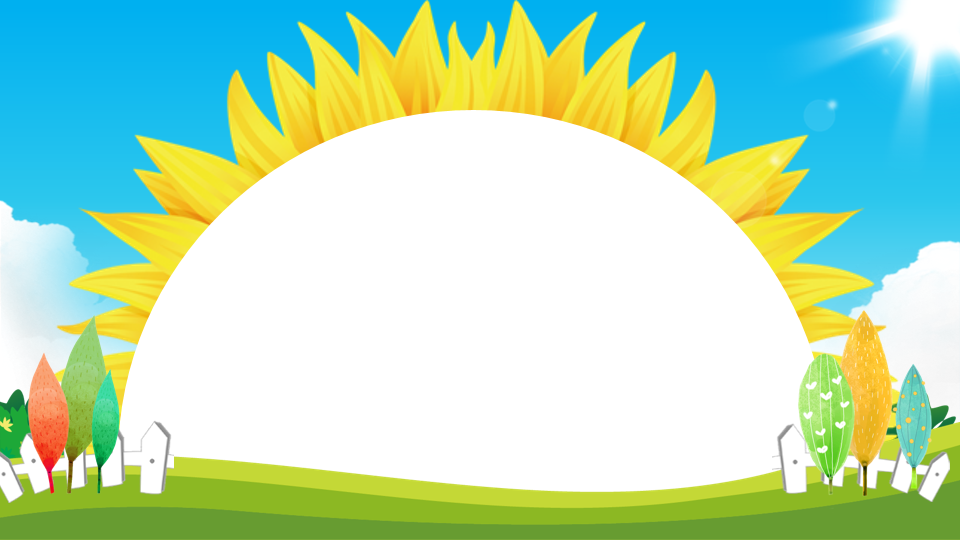 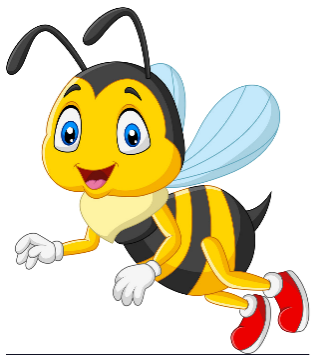 What do you do at Tet?

I _____ firework displays.
Next
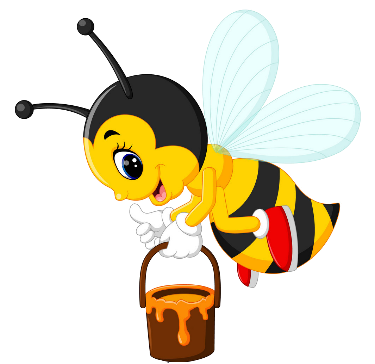 do
watch
visit
make
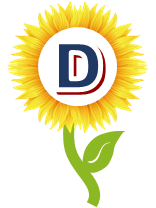 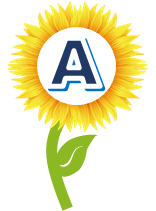 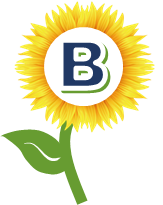 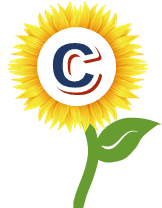 [Speaker Notes: Ms Huyền Phạm - 0936.082.789 – YOUTUBE: MsPham.  Facebook: Dạy và học cùng công nghệ.]
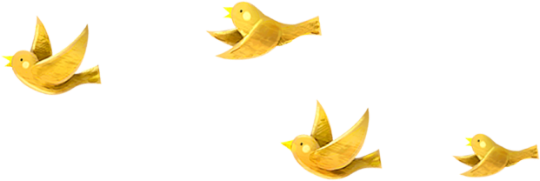 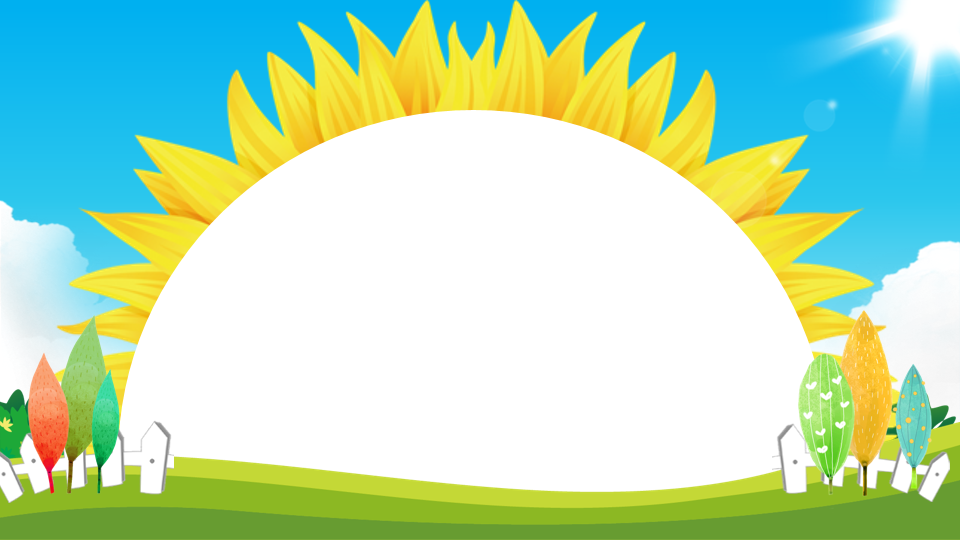 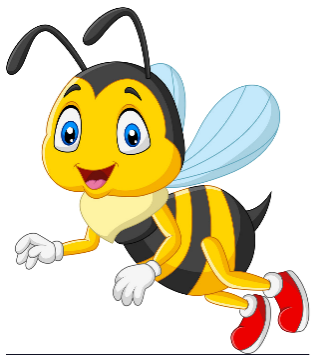 What _____you do at Tet?

I go shopping.
Next
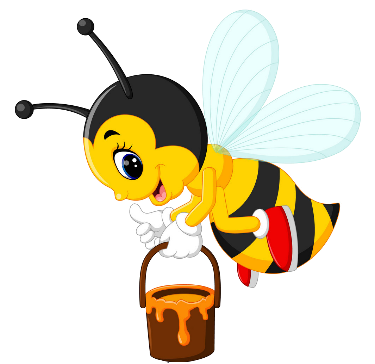 are
does
do
like
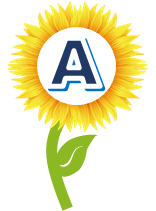 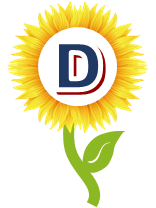 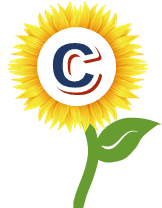 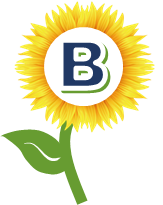 [Speaker Notes: Ms Huyền Phạm - 0936.082.789 – YOUTUBE: MsPham.  Facebook: Dạy và học cùng công nghệ.]
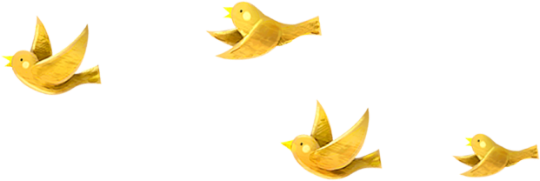 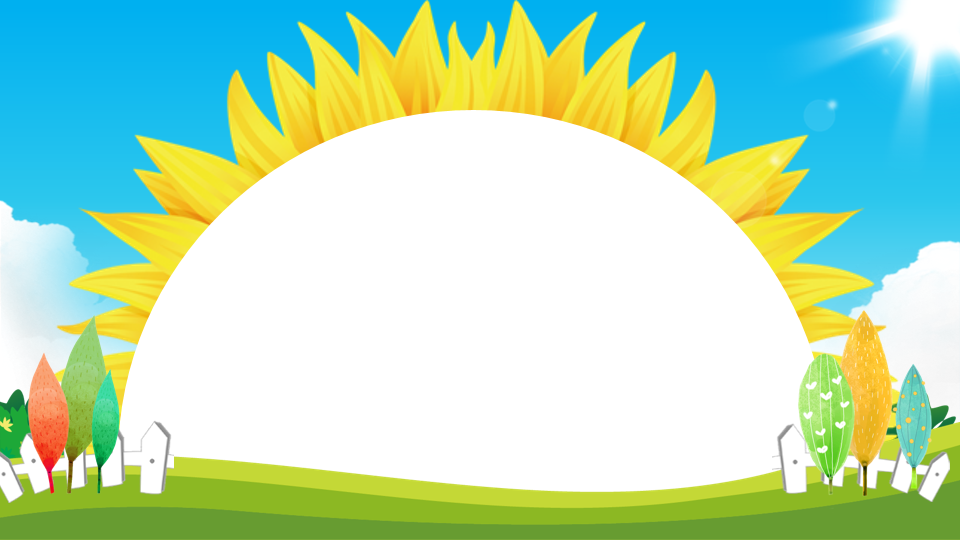 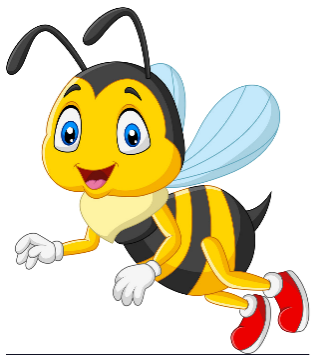 ______________

I get luckey money.
Next
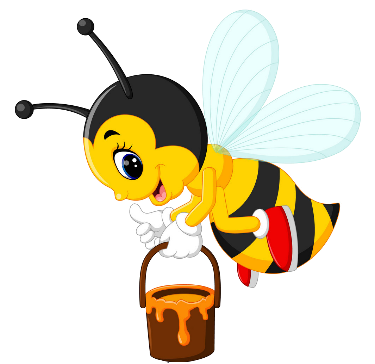 What do you do at Tet?
What do you do at Christmas?
What do you do at Teacher’s Day?
What do you do?
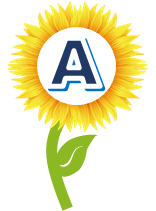 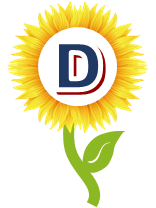 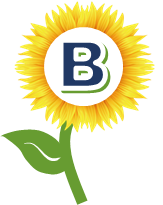 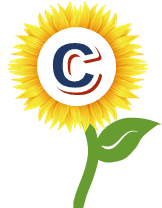 [Speaker Notes: Ms Huyền Phạm - 0936.082.789 – YOUTUBE: MsPham.  Facebook: Dạy và học cùng công nghệ.]
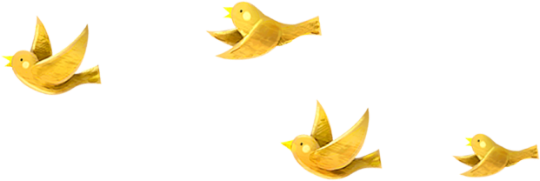 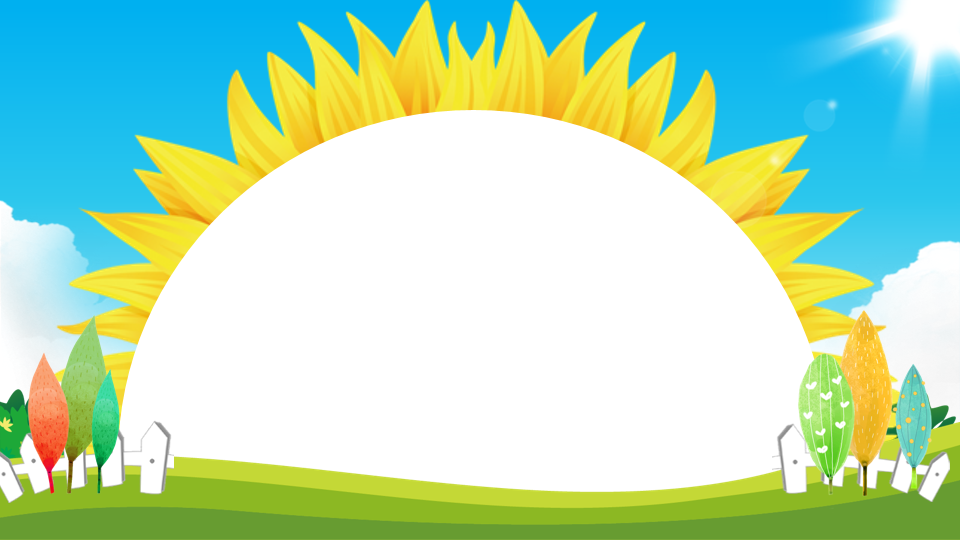 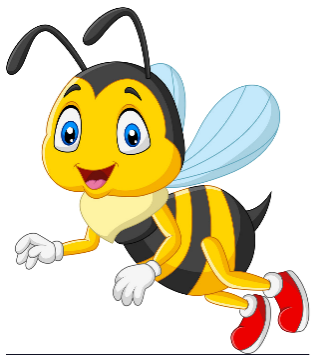 ______ do you do at Tet?

I visit my teachers.
Next
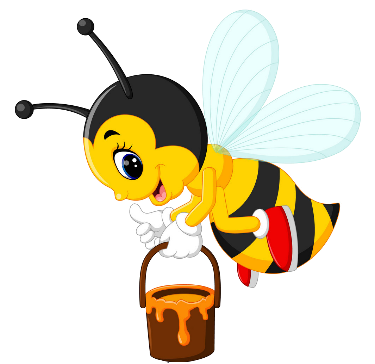 when
what
Where
How
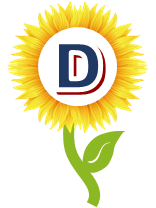 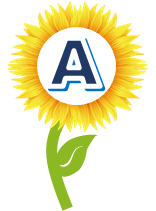 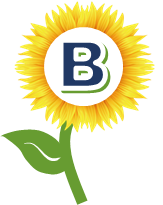 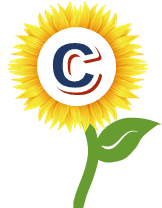 [Speaker Notes: Ms Huyền Phạm - 0936.082.789 – YOUTUBE: MsPham.  Facebook: Dạy và học cùng công nghệ.]
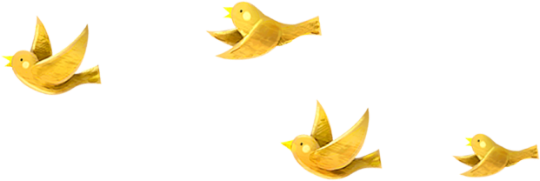 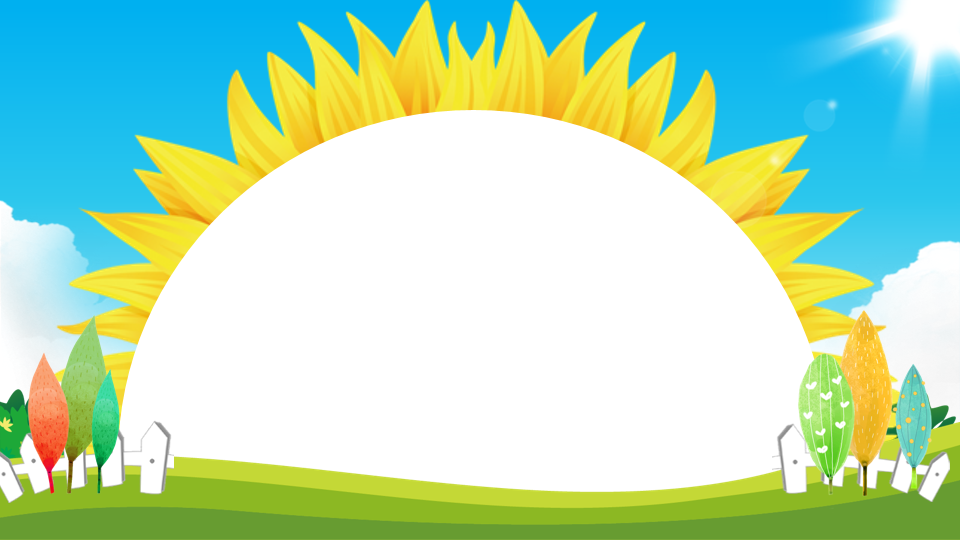 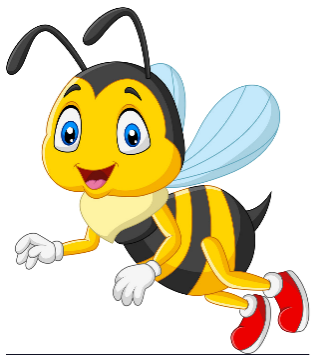 What do you do at Tet?

I get _________.
Next
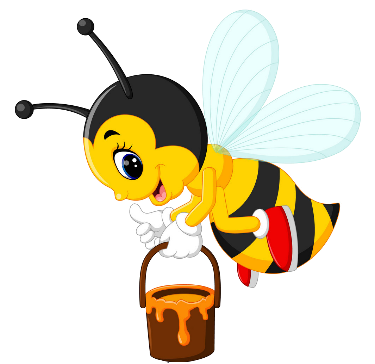 books
Banh Chung
good mark
lucky money
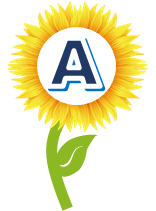 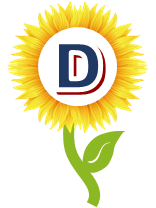 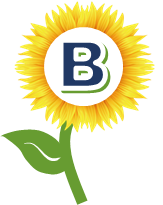 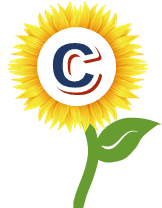 [Speaker Notes: Ms Huyền Phạm - 0936.082.789 – YOUTUBE: MsPham.  Facebook: Dạy và học cùng công nghệ.]
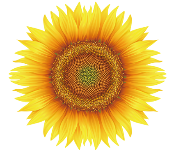 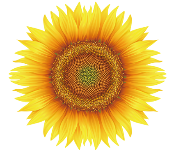 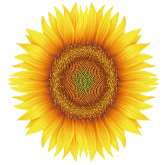 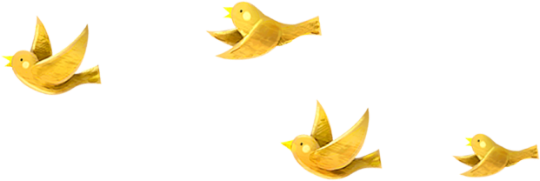 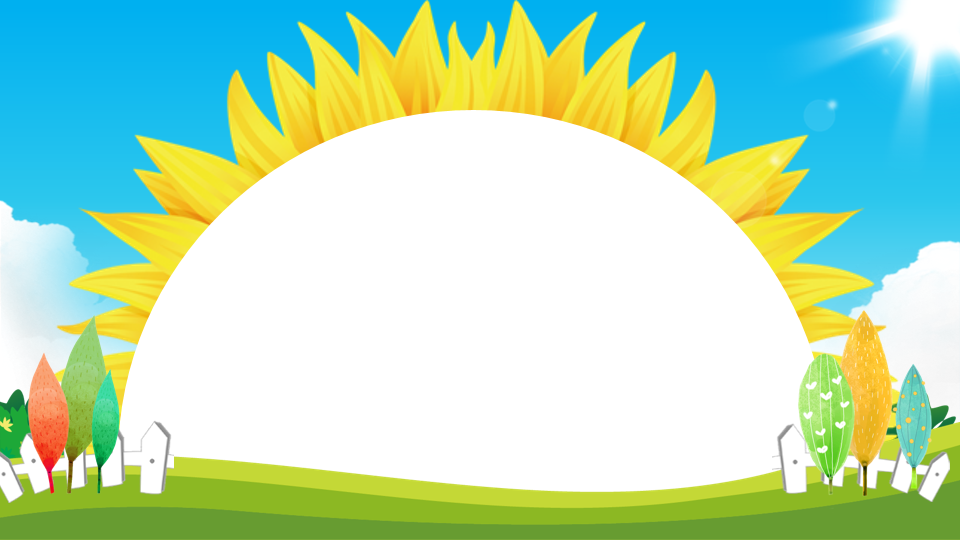 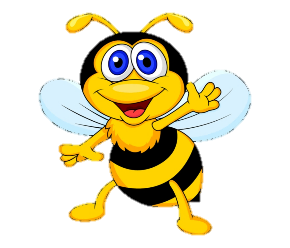 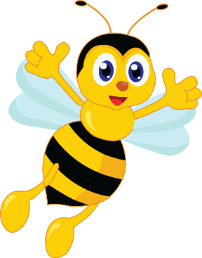 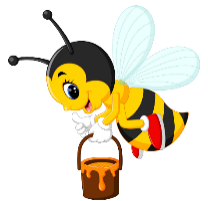 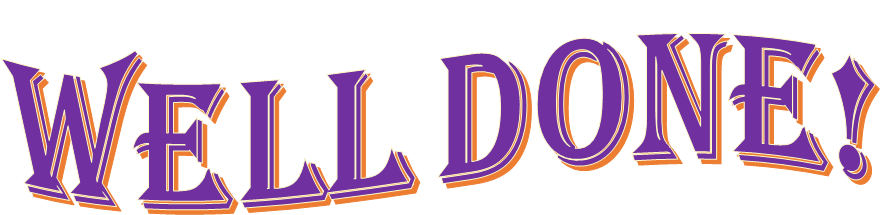 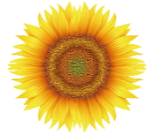 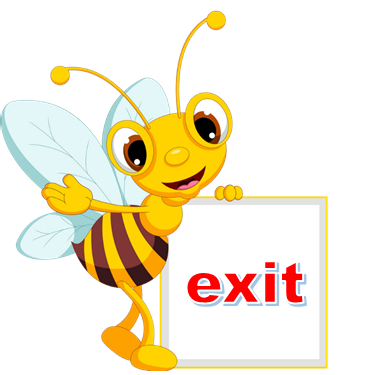 [Speaker Notes: Ms Huyền Phạm - 0936.082.789 – YOUTUBE: MsPham.  Facebook: Dạy và học cùng công nghệ.]